Final Presentation
Hypothetical Protein YckF	      Bacillus subtilisNitrogenase Iron Protein	      Azotobacter vinelandiiDiaminopimelate dicarboxylase     Mycobacterium tuberculosis
Glutamyl t-RNA Synthetase	      Thermus thermophilus
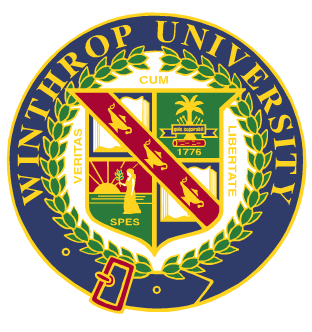 Presented by Zachary A. Curry
CHEM 525—Biochemistry II
Where are we going?
Bacterial Proteins!

Hypothetical Protein YckF
Nitrogenase Iron Protein
Diaminopimelate dicarboxylase
Glutamyl t-RNA Synthetase

Biology, structure, and function of each
[Speaker Notes: All are bacterial proteins]
Hypothetical Protein YckF
Bacillus subtilis
PDB: 1M3S
Sanishvili R, Wu R, Kim DE, Watson JD, Collart F, and Joachimiak A (2004)
	Structural Biology Center and Midwest Center for Structural Genomics	Argonne National Laboratory, Argonne, IL

Funded by the Protein Structure Initiative
	Solve structures of family members  correct structure prediction
What does YckF do?
Isomerase
6-phospho-3-hexuloisomerase
Catalyzes the isomerization of D-arabino-3-hexulose-6-phosphate to D-fructose-6-phosphate

Forms a strong tetramer 
		(79.6 kDa) in solution
Possible coopertivity
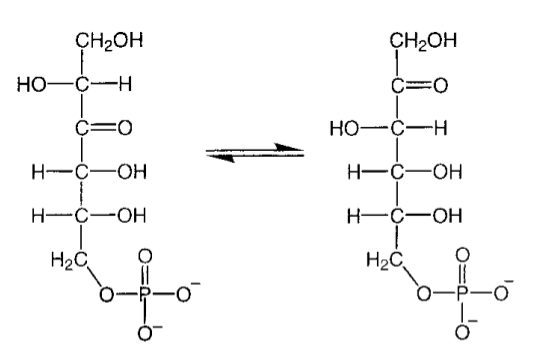 Taylor EJ, Charnock SJ, et. al. Acta Crystallographica Sec D 57, 1138-40, 2001
The Bigger Picture
Part of the Ribulose Monophosphate pathway
Typically used by methylotrophs for growth on single-carbon substrates, using RMP as a carbon-acceptor

Bacillus subtilis is not a methylotroph!
Speculated for detoxification of formaldehyde
The Bigger Picture
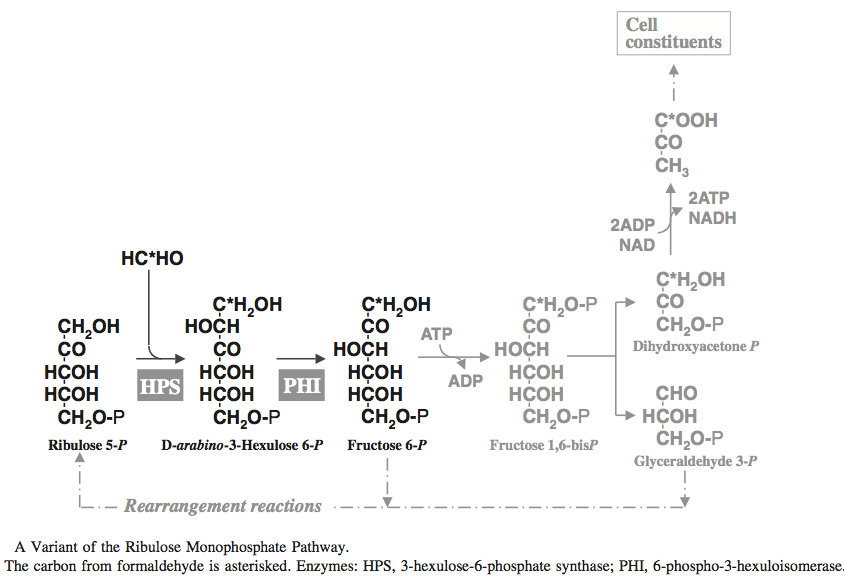 The Ribulose Monophosphate Pathway
Assimilation & detoxification of formaldehyde
Kato, Yurimoto, et al. Biosci. Biotechnol. Biochem. 70 (1) 10-21, 2006
[Speaker Notes: Produces pyruvate -> Fatty Acids, Sugars, etc.]
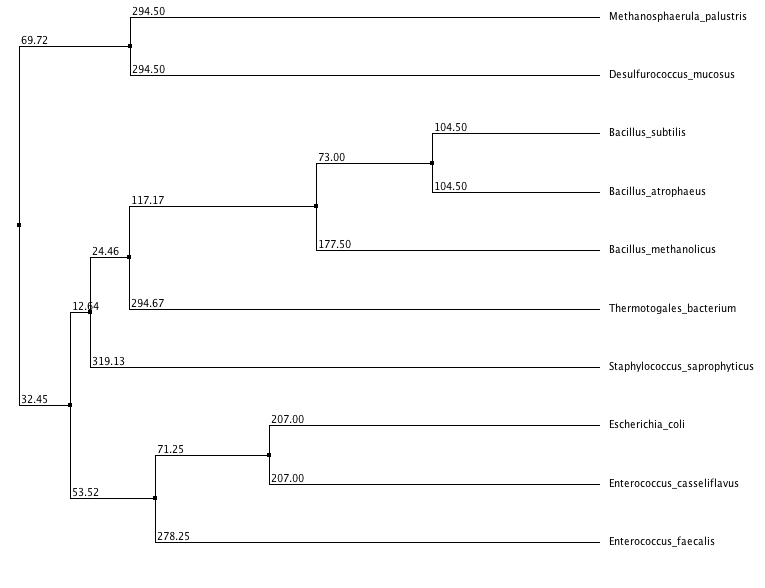 Methanotrophs(Methylotrophs)
Bacillus
Enterobacteria
[Speaker Notes: Bacillus oxidizes methanol (not a mthanotroph)

Entner–Doudoroff pathway (yields less ATP than normal glycolysis)]
From Sequence to Structure
Isomerization reaction catalyzed by Nucleophilic Glu152
Structural rigidity positioning Glu152
Conserved structural residues
α-helix
Positioned by Arg-46

Active site surrounded by sugar-phosphate binding loops
Functional promiscuity
Bind a variety of sugar-phosphates
Highly conserved in sugar isomerases
CLUSTALW Multiple Sequence Allignment
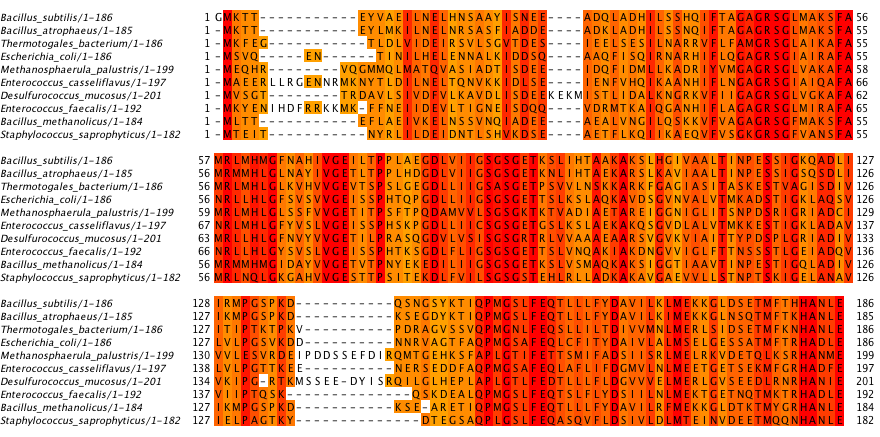 [Speaker Notes: ASP (D) coordinates ARG (R) to properly position Glutamic Acid (E)]
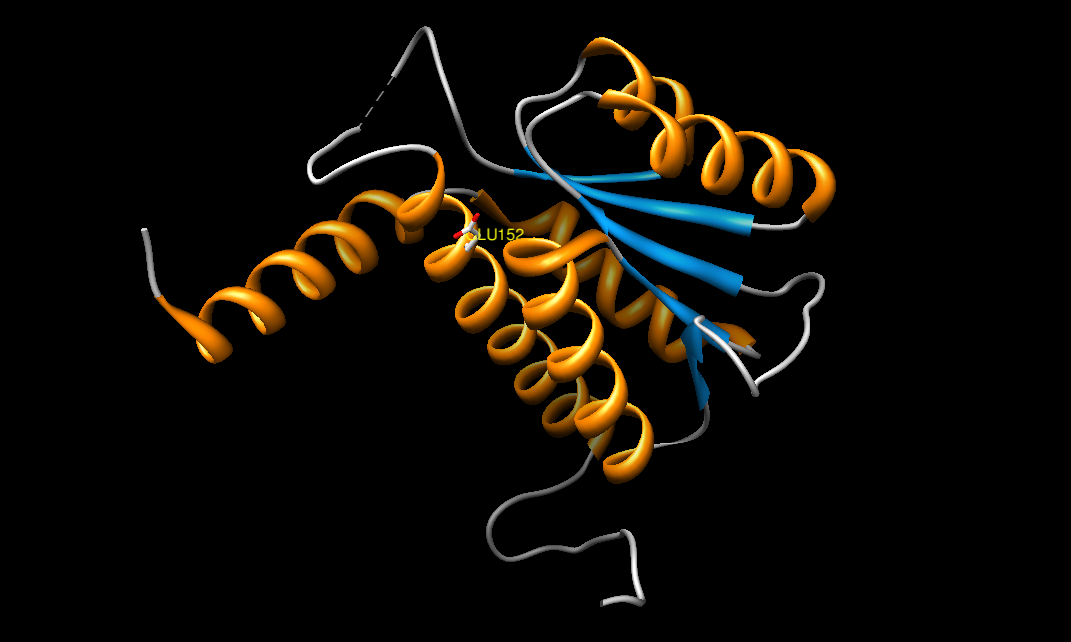 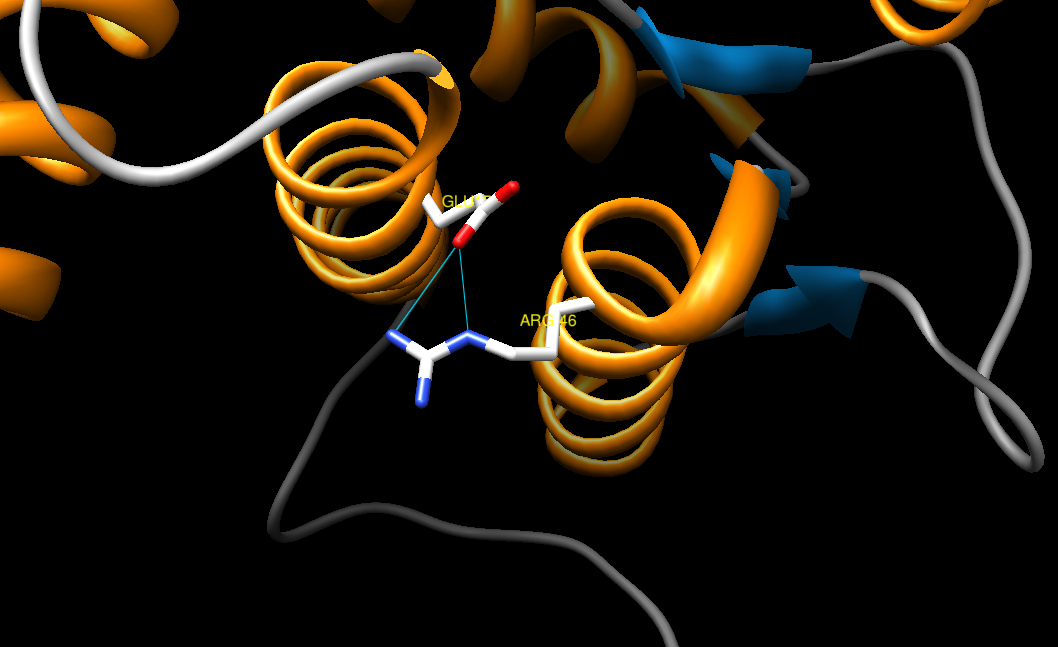 [Speaker Notes: GLU is coordinated via alpha helix and, most importantly, ARG]
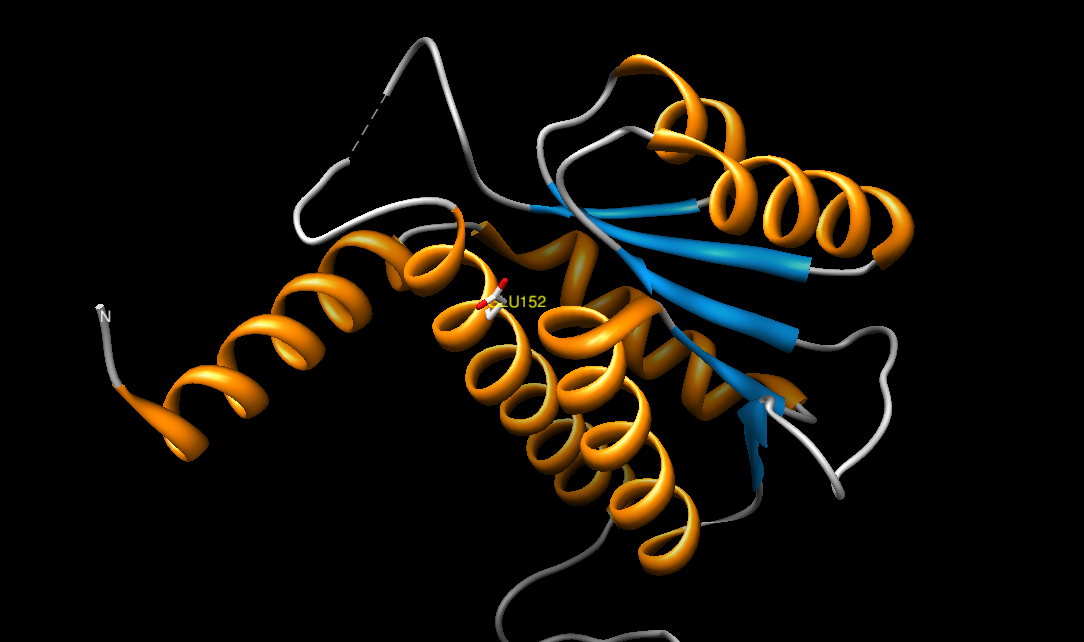 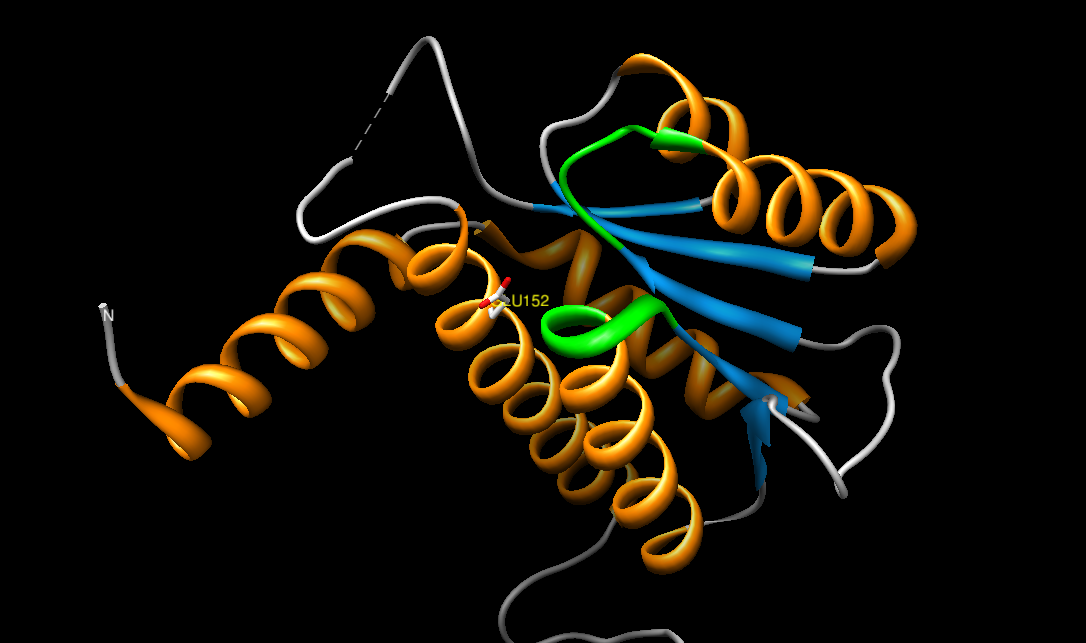 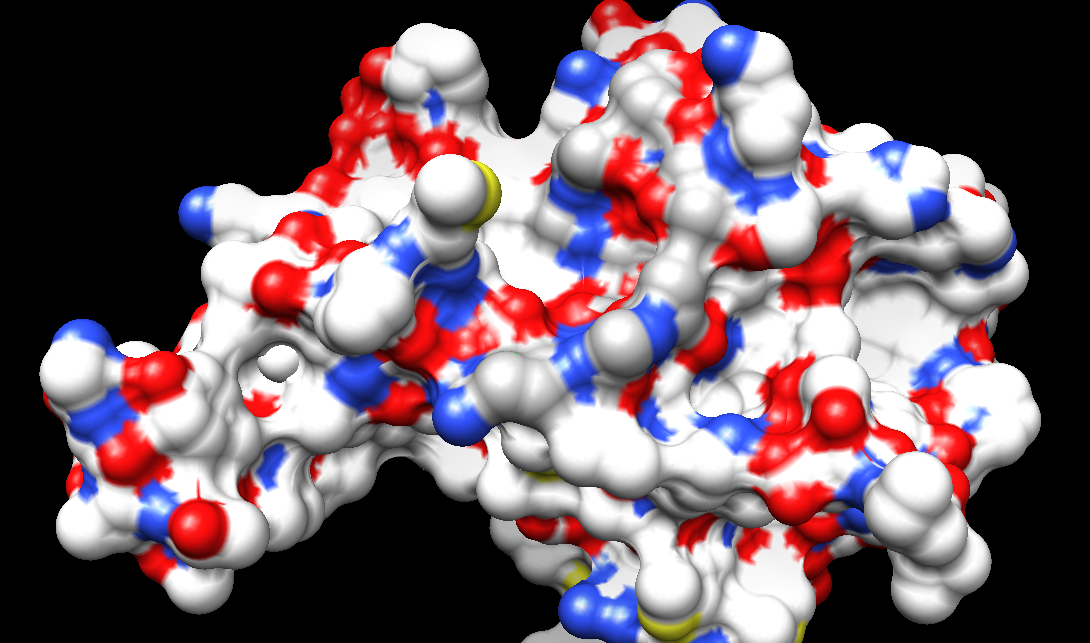 Loops
Glu 152
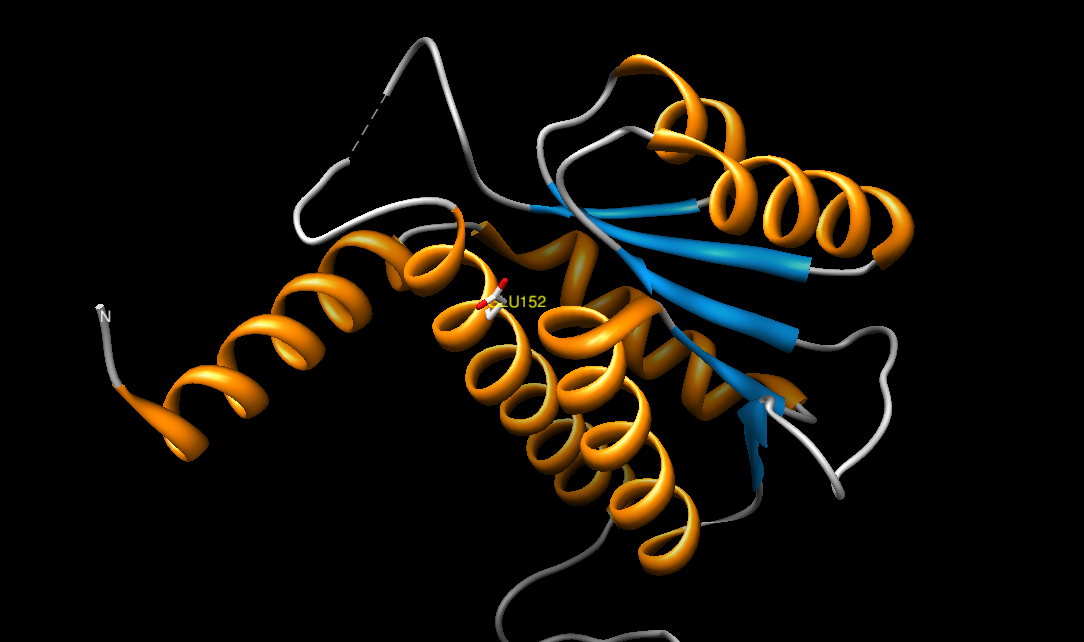 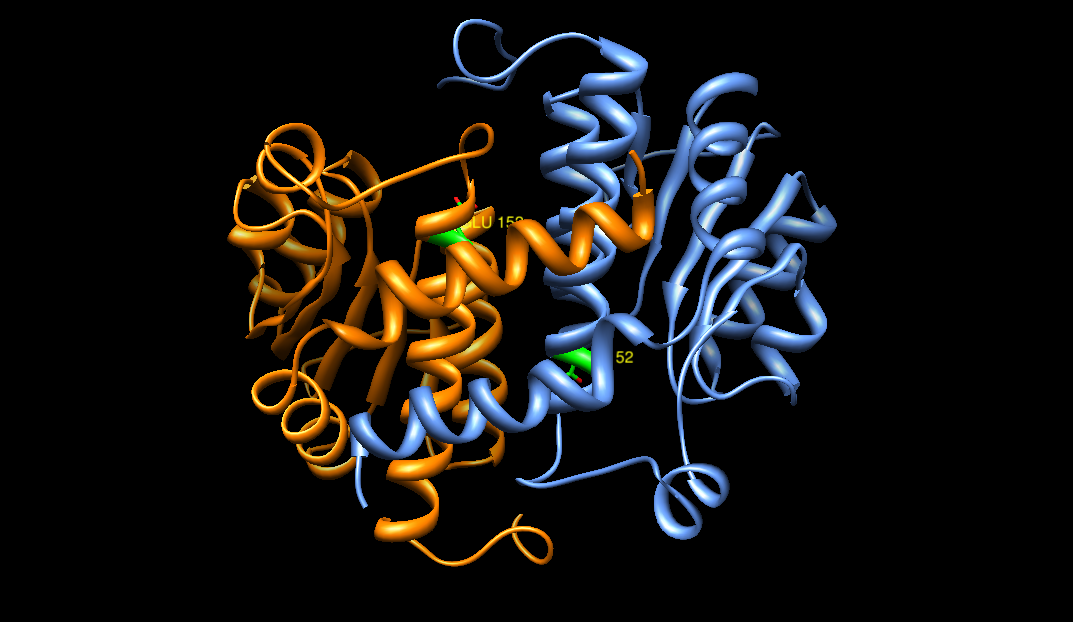 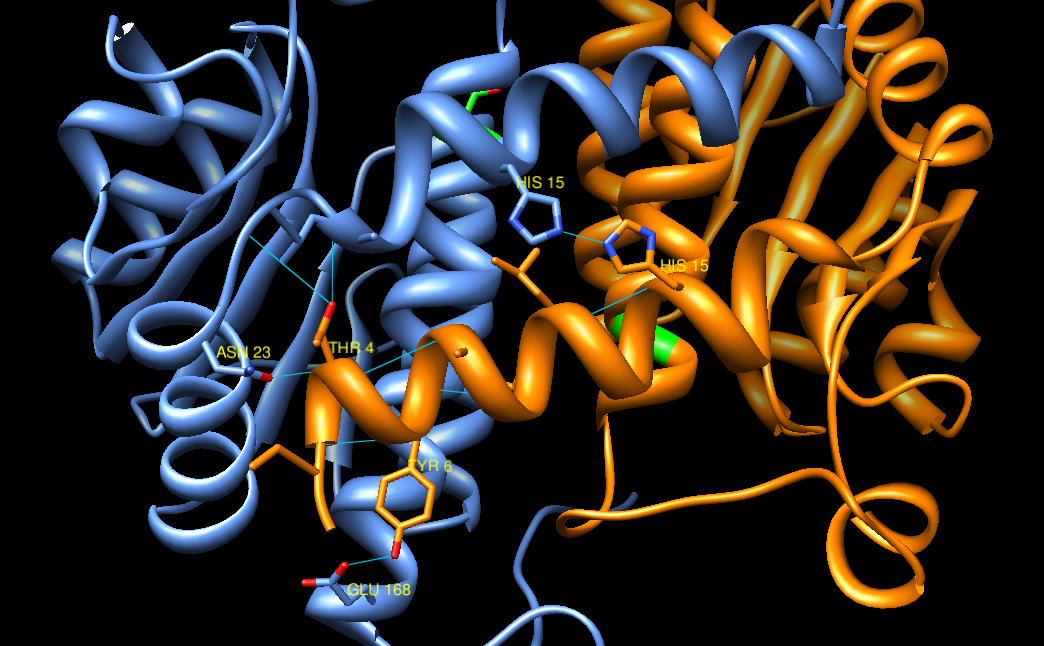 Mechanism (proposed)
Nucleophilic Glu attack, H+ removal  Tautamerization
Facilitated by H2O
Active site it open, many waters present in crystal
Mechanism similar to other isomerases (?)
Triose Phosphate Isomerase
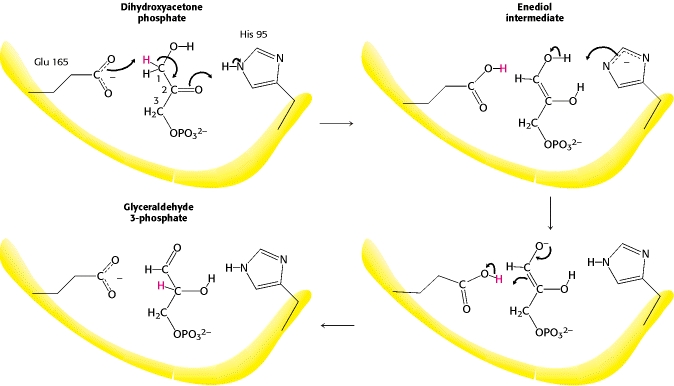 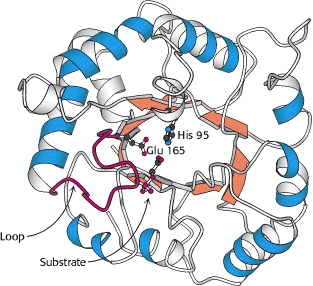 http://www.ncbi.nlm.nih.gov/books/NBK22593/
YckF and GlmS
YckF is structurally similar to glucosamine 6-phosphate synthase (GlmS)
Share phosphate-binding loops
Sequentially different

GlmS converts  fructose-6P into glucose-6P
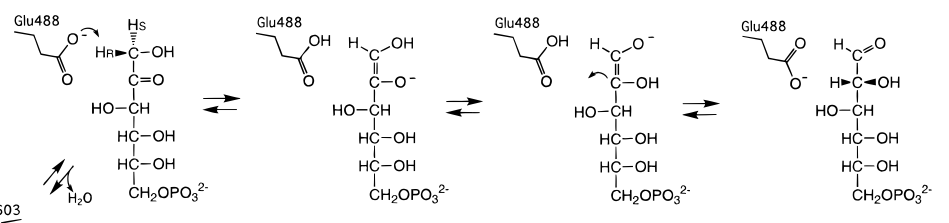 Teplyakov A et. al. Protein Science (1999), 8:596–602
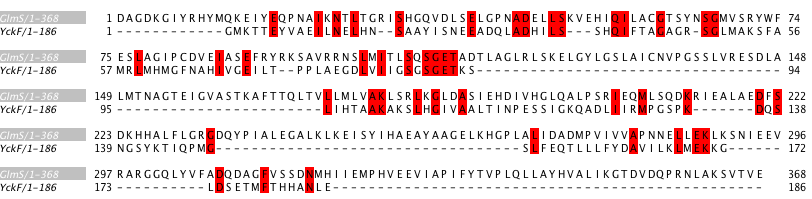 YckF and GlmS
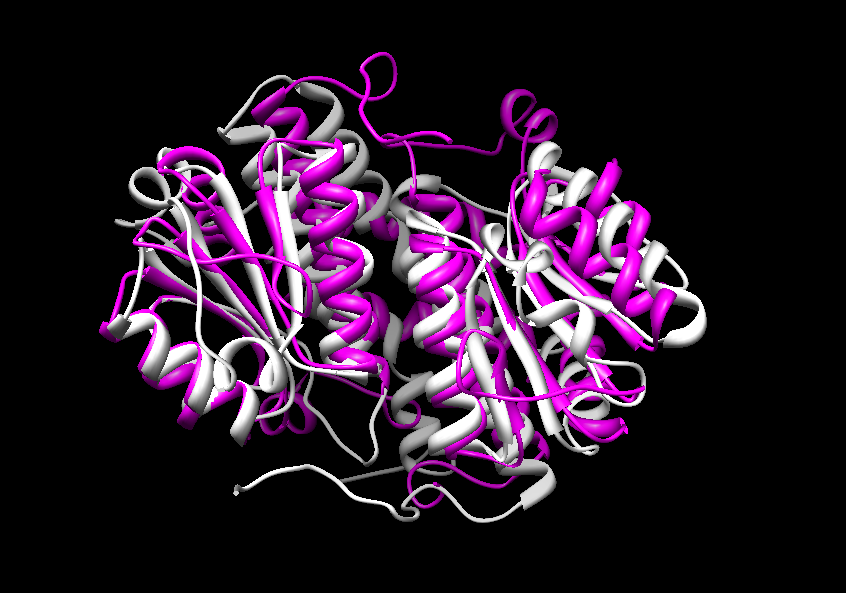 YckF and GlmS
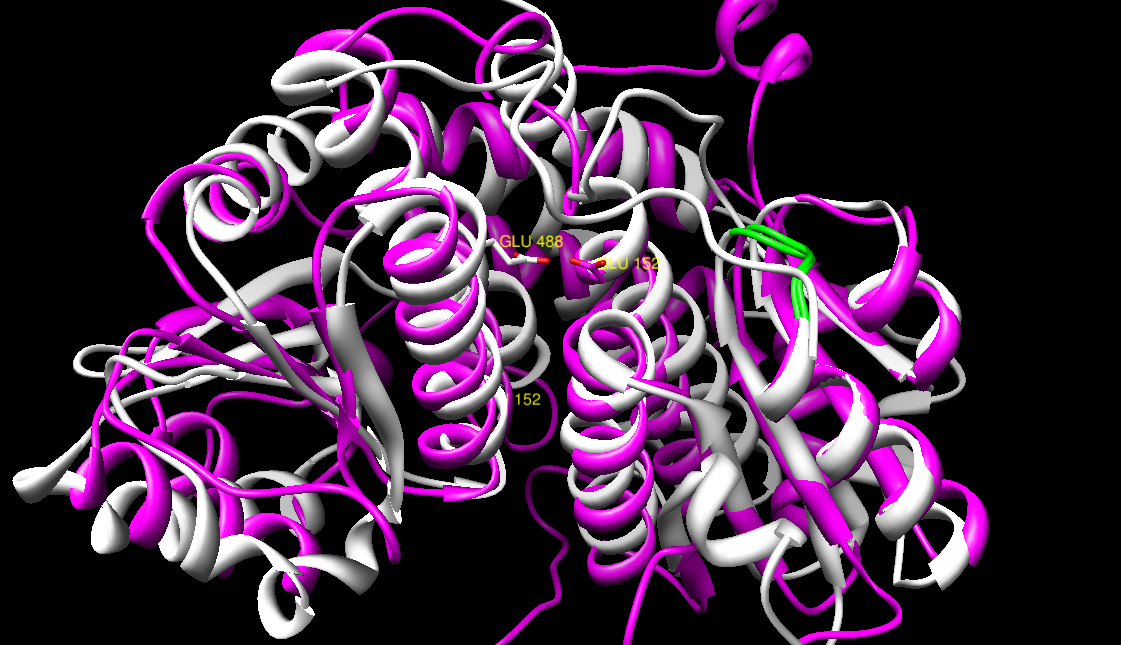 Cyclic or Linear?
GlmS “linearizes” sugar prior to catalysis
This could either be spontanteous or base-catalyzed
Spontaneous: Fru-6P is about 20 s-1
Base-catalyzed, not in proximity to active site
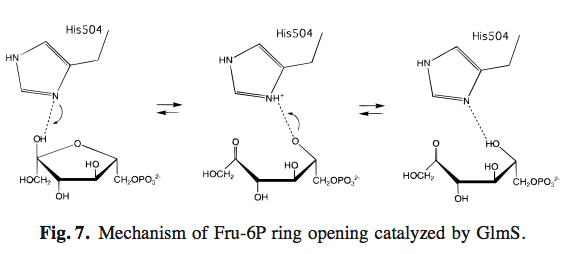 Teplyakov A et. al. Protein Science (1999), 8:596–602
Returning to YckF
Linear arabinose
Substrate Docking with Vina
Arabinose-6-Phosphate analogue
Binding affinity = -3.7 kcal/mol
Coordinated by loops!
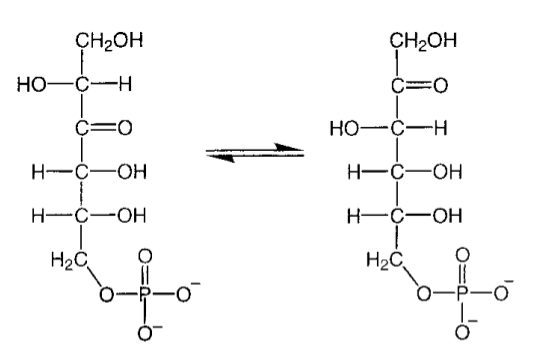 Trott O, Olson AJ. J. Computational Chemistry 31(2), 455-61, 2010
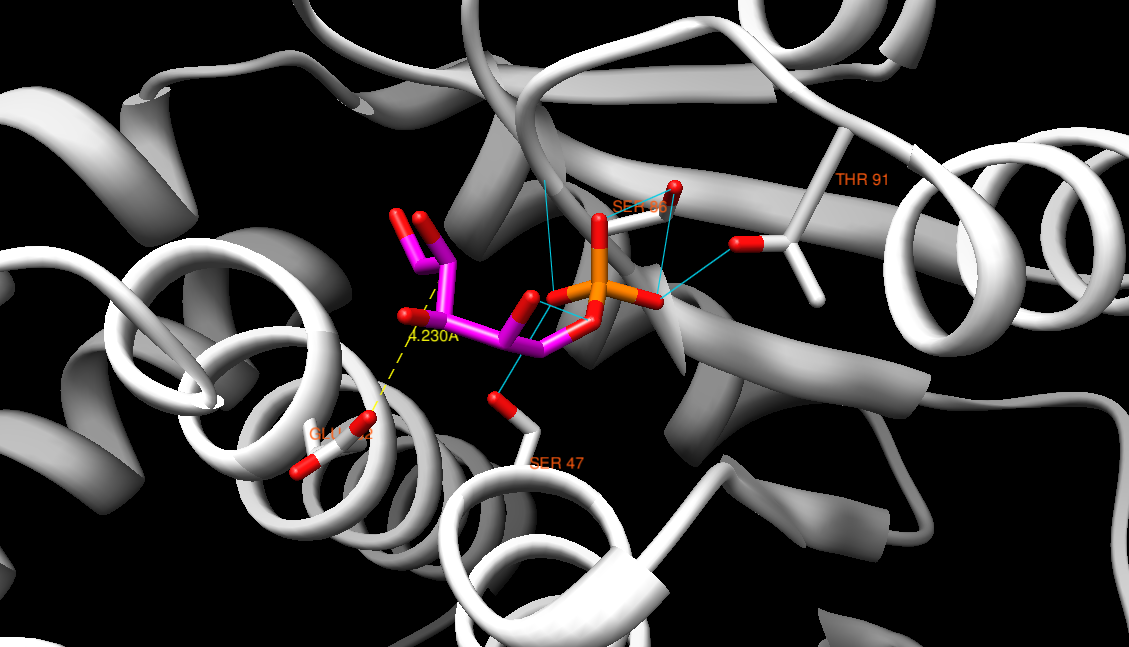 ARB
[Speaker Notes: Hydrogen not shown
No hydrogen bonding -> a variety of conformers could lead to rxn
Perfect?  No… but needs]
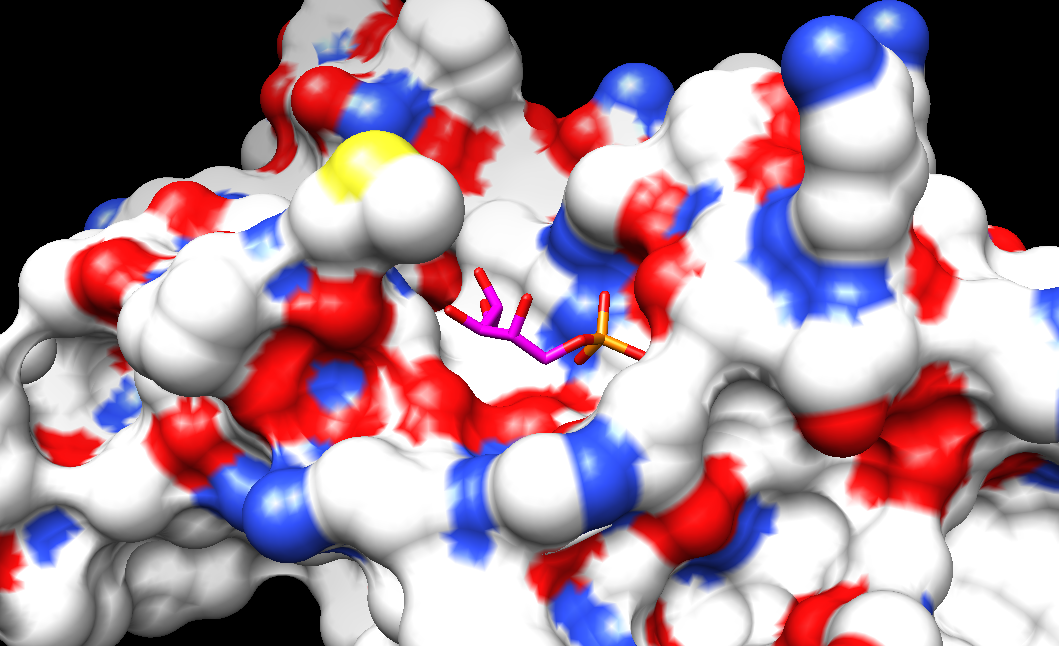 Loops
Glu 152
ARB
ARB
Where are we going?
Hypothetical Protein YckF
Nitrogenase Iron Protein
Diaminopimelate dicarboxylase
Glutamyl t-RNA Synthetase
[Speaker Notes: All are bacterial proteins]
Nitrogenase Iron (Fe) Protein
Azotobacter vinelandii
PDB: 2AFH, 2AFI, 2AFK
Tezcan FA, Kaiser JT, Mustafi D, Walton MY, Howard JB, Rees DC (2004)
	Division of Chemistry and Chemical Engineering
		California Institute of Technology, Pasadena, CA
	Department of Biochemistry
		University of Minnesota, Minneapolis, MN
What does Nitrogenase Fe (Av2) do?
Part of Nitrogen Fixation in Azotobacter vinelandii
Aerobic, easily culturable

Hallmark of many diazotrophic bacteria

What is Nitrogen-Fixation?
N2 (g)  NH3 (aq)
Building block of amino acids, nucleic acids, etc.
Part of global nitrogen cycle
Important for plant nutrition

What bacteria do this?
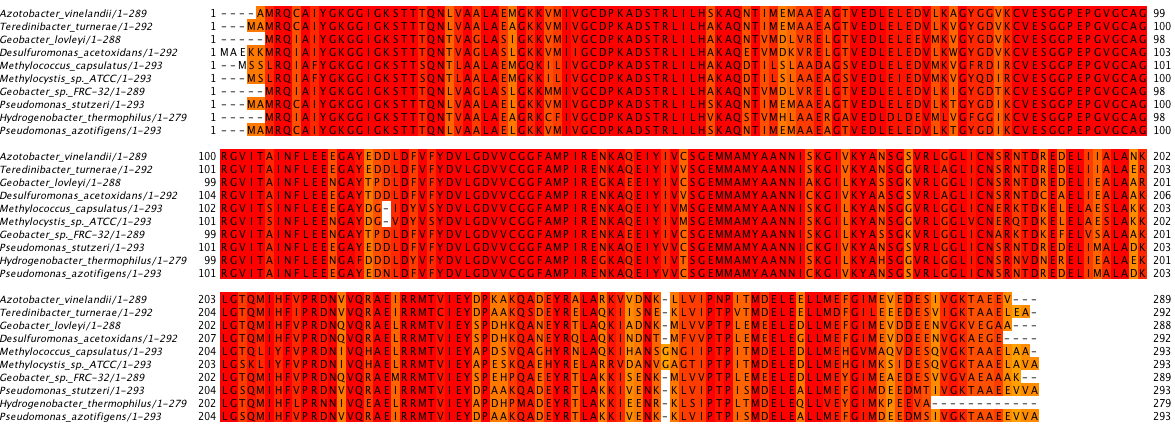 Hydrogen-oxidizing Thermophile
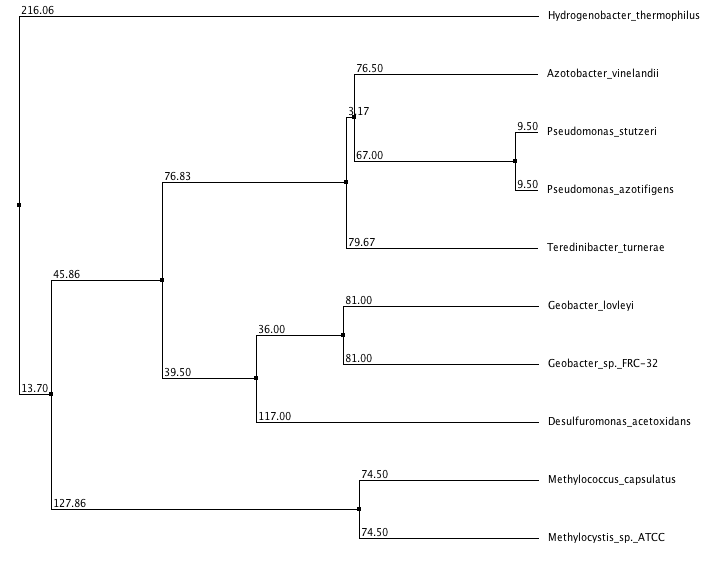 Diazotrophs
(N2-fixing)
Denitrifying (!)
Metal and Radionuclide Reducing
Sulfur Reducing
Methylotrophs
[Speaker Notes: All are nitrogen fixers, few are solely known for it
Denitrifying – produce N2.  Why might they have this enzyme?  ON/OFF GENE REGULATION]
How does Nitrogenase Fe Work?
It provides the electrons to reduce N2 with its partner:
MoFe nitrogenase
Dynamic complex

Proposed “Mechanism”:
Substrate (N2) bound to MoFe
Fe protein reduced by electron carriers
Ferridoxin or flavodoxin
Fe protein has [4Fe-4S] metal cluster
Fe transfers electrons to MoFe with MgATP hydrolysis
1 or 2 e- per ATP hydrolyzed
Repeat until substrate is fully reduced
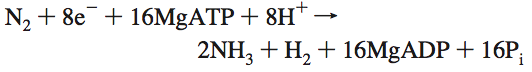 Redox Cycles (Oh my!)
Fe Nitrogenase [4Fe-4S] crystals, oxidized and reduced

Proposed:
Original oxidation state dictates number of electrons transferred per ATP
Difficult to study

	[4Fe-4S]3+/2+ 
	[4Fe-4S]2+/+
	[4Fe-4S]0/2+

Reaction is thermodynamically favorable without ATP
Why is it there?  Allostery and Kinetics
1 e-/cycle
2 e-/cycle
[Speaker Notes: Protein switch & prevents back reaction]
JUST GET TO THE STUCTURE ALREADY!
Homodimer with metallocluster at interface

[4Fe-4S]
Anionic, cubane structure
Coordinated by cysteine ligands
Also coordinated by polar α-helix
Backbone NH…S  Hydrogen Bonding

2 ATP Binding Sites

Conformational shift  FeMo Protein Binding
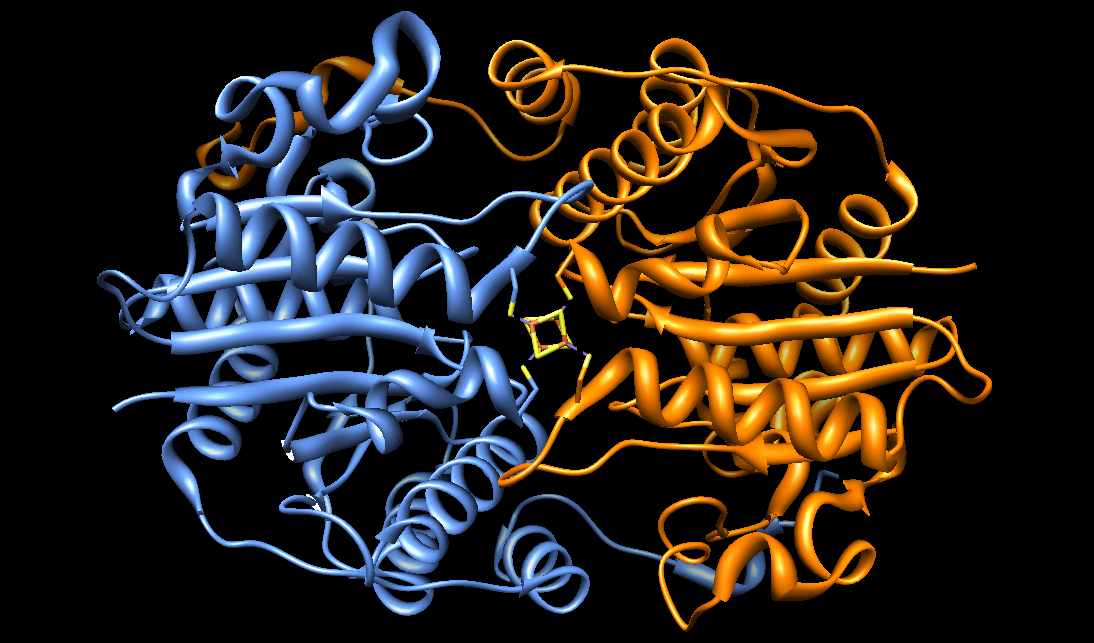 ATP-Binding
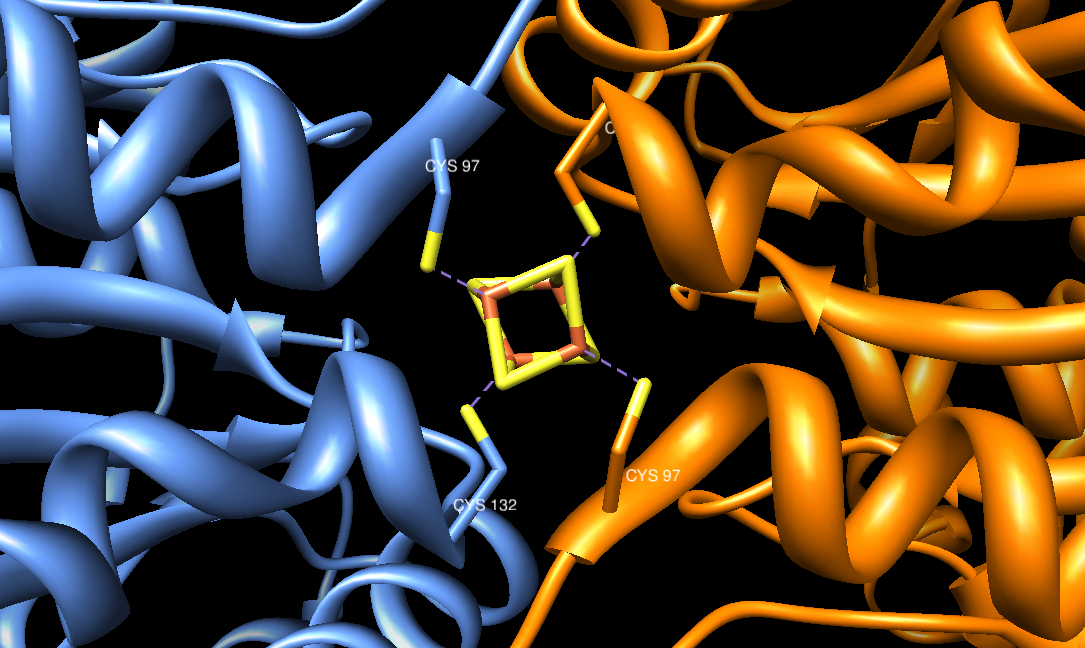 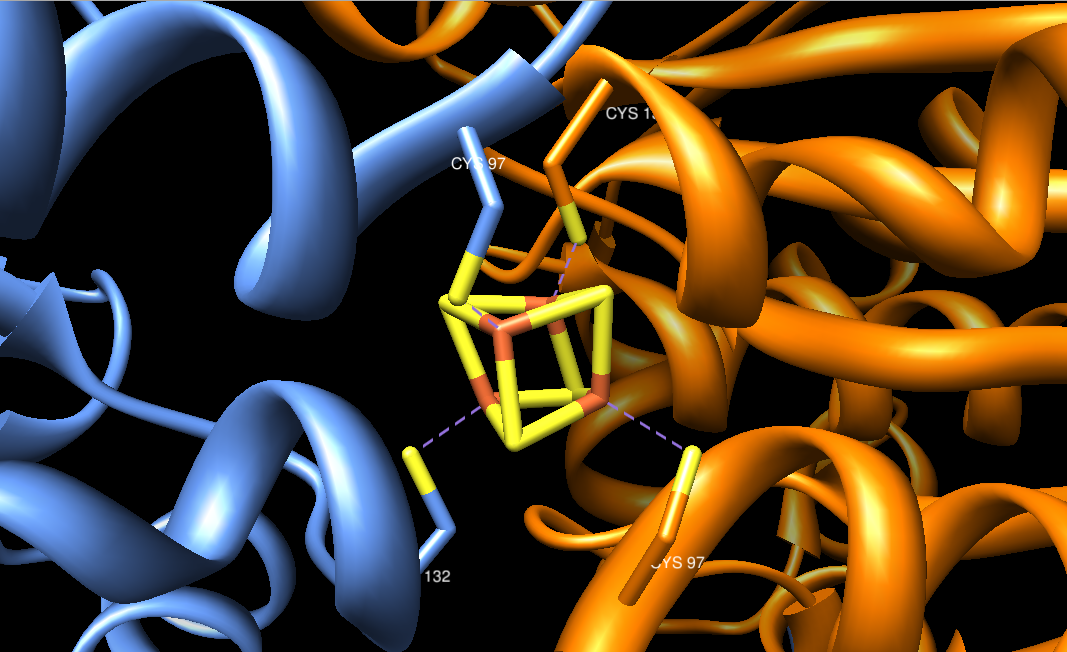 NH…S Hydrogen Boding
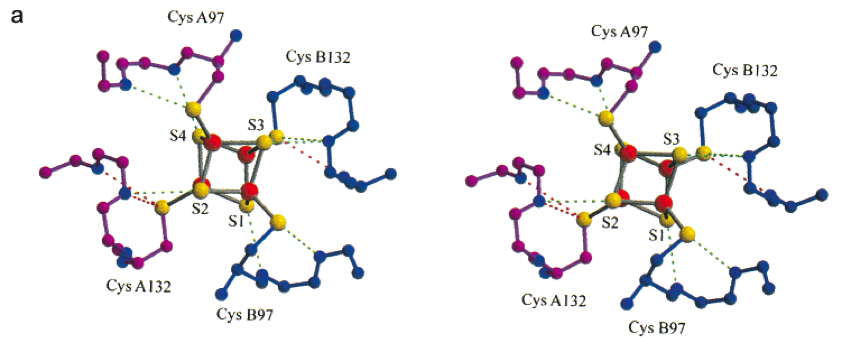 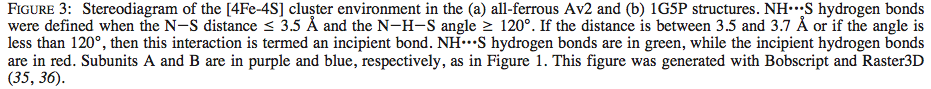 Strop et. al. Biochemistry 40(3), 651-656 ,2001
The Metal Complex!
The [4Fe-4S] cluster has greatest solvent-accessibility
Solvent exposure facilitates reduction in similar proteins
Facilitates 3 different oxidation states

NH…S increase stability of cluster when in reduced form
More H-bonds with cluster then in similar proteins
Limiting reactivity until protein complexes with MoFe?

Cluster can exist in slightly varying forms
Different oxidation states can change cluster volume
Based on model compounds of known oxidation states
Qualitative Comparison
PDB: 1G1M			1G5P			    1CP2
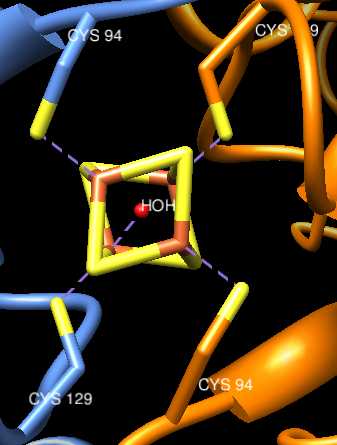 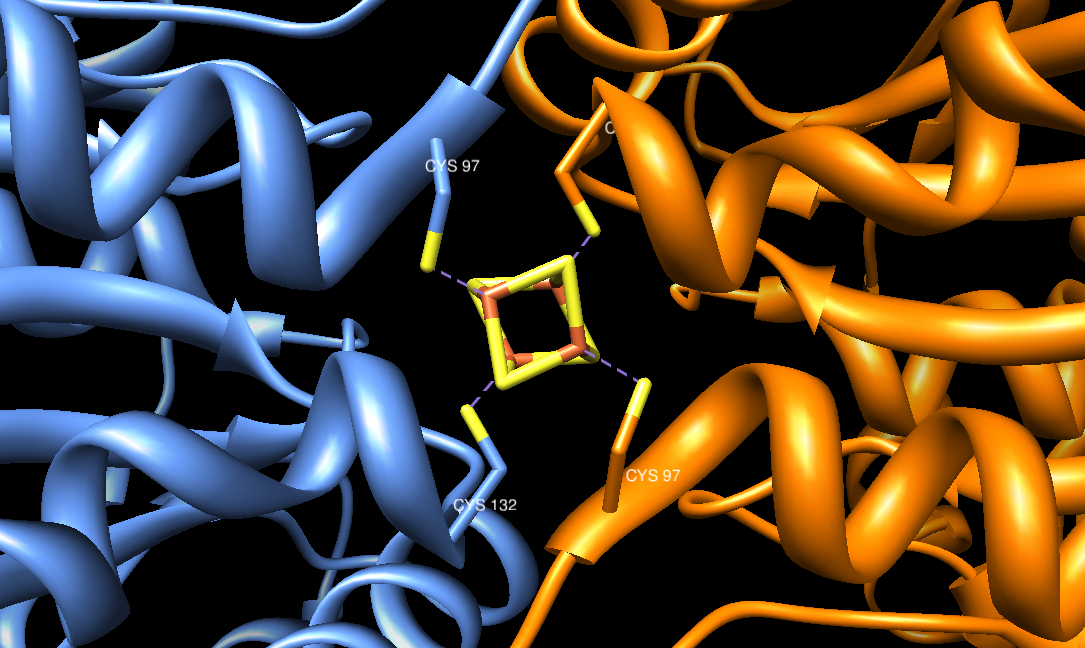 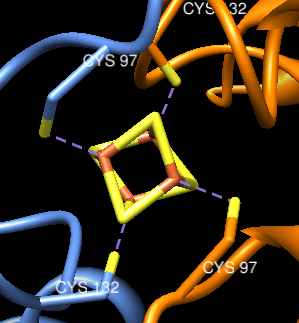 [Speaker Notes: Different tetrahedron volumes, bond angels]
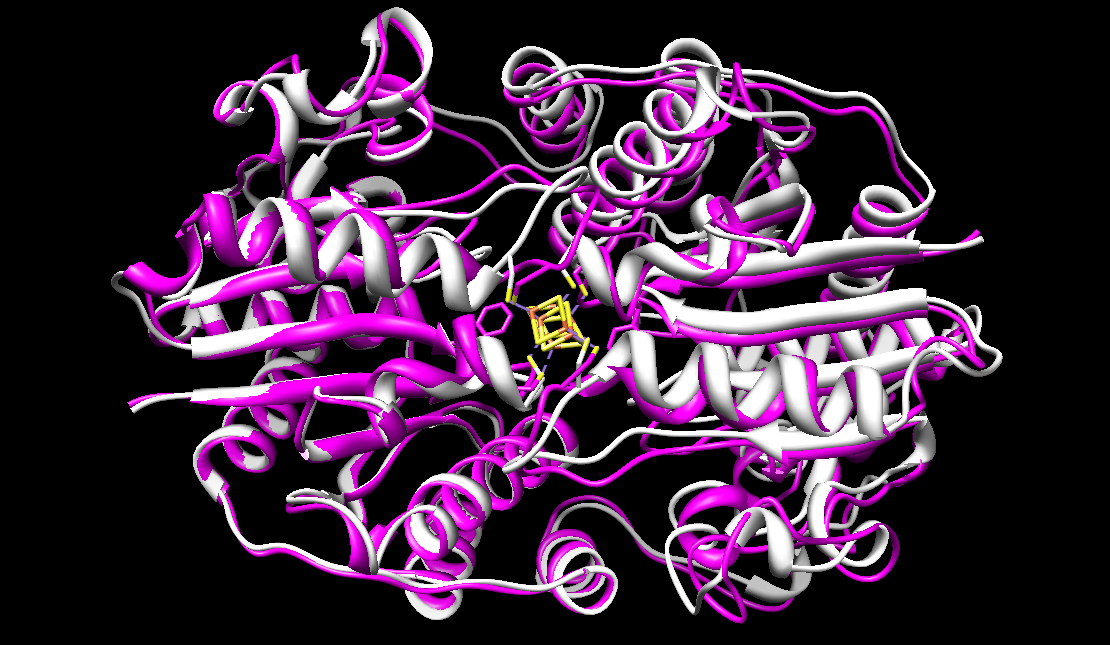 1G1M (white) & 1G5P (purple)
ATP-Binding
Walker A Motif
GXX-XXGKS/T

Ability for Fe Protein to bind to MoFe protein determined by nucleotide binding:
ADP and Nucleotide-free forms of protein are “off”
Slower reaction rate
ATP-bound state is “on”

Competitive inhibition by ADP
ATP hydrolysis controls Fe:MoFe disassoiation/assocation

Let’s look an an ADP-bound form…
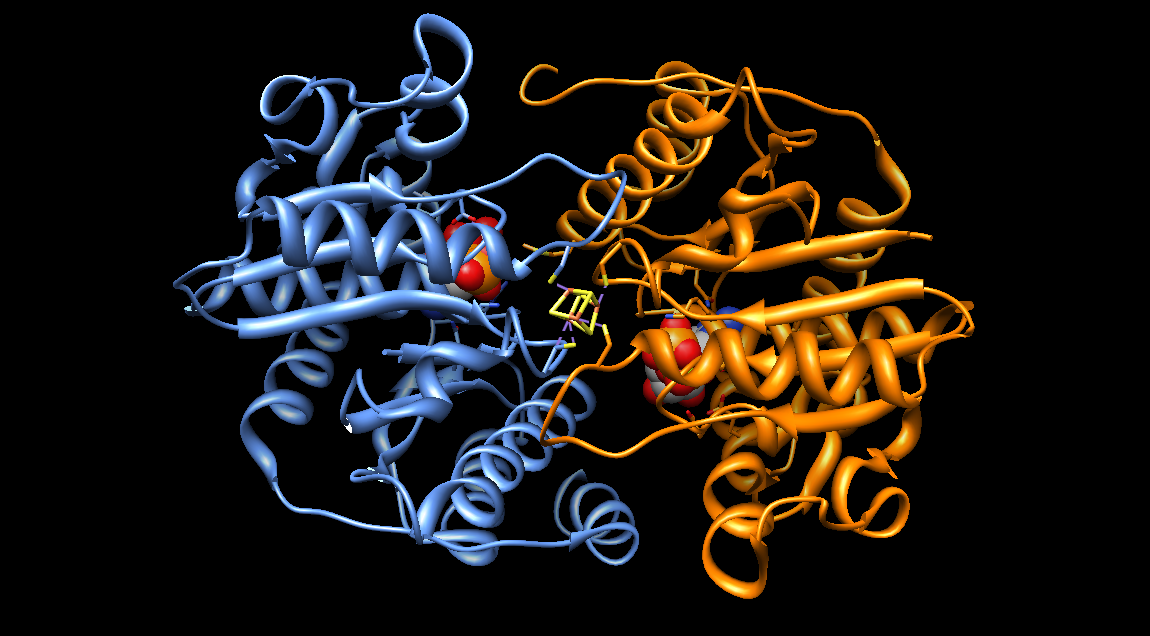 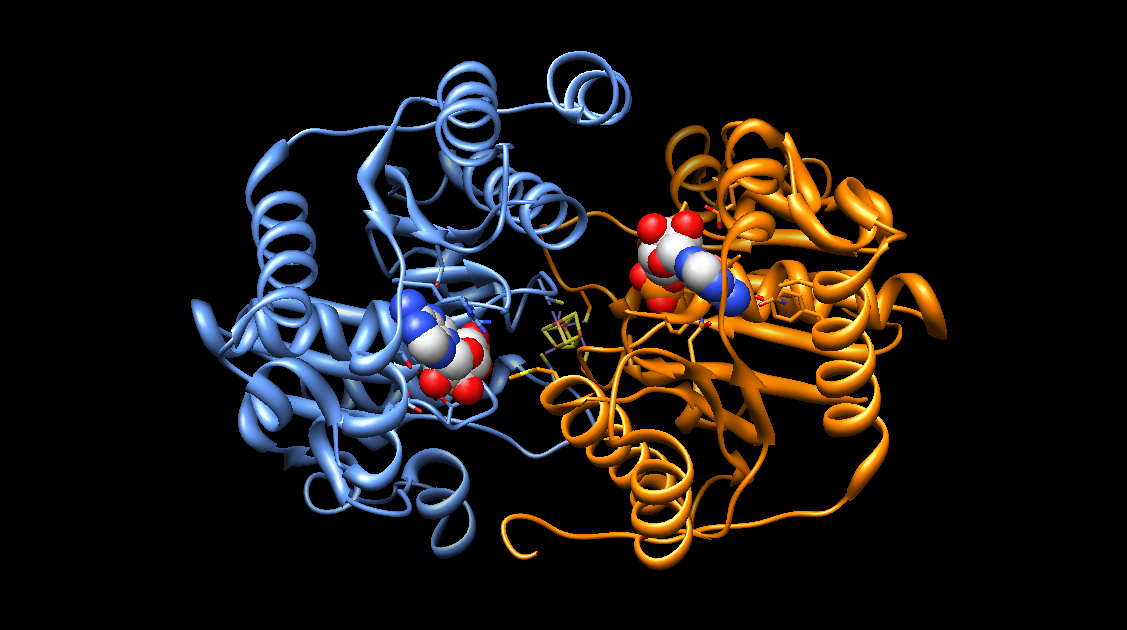 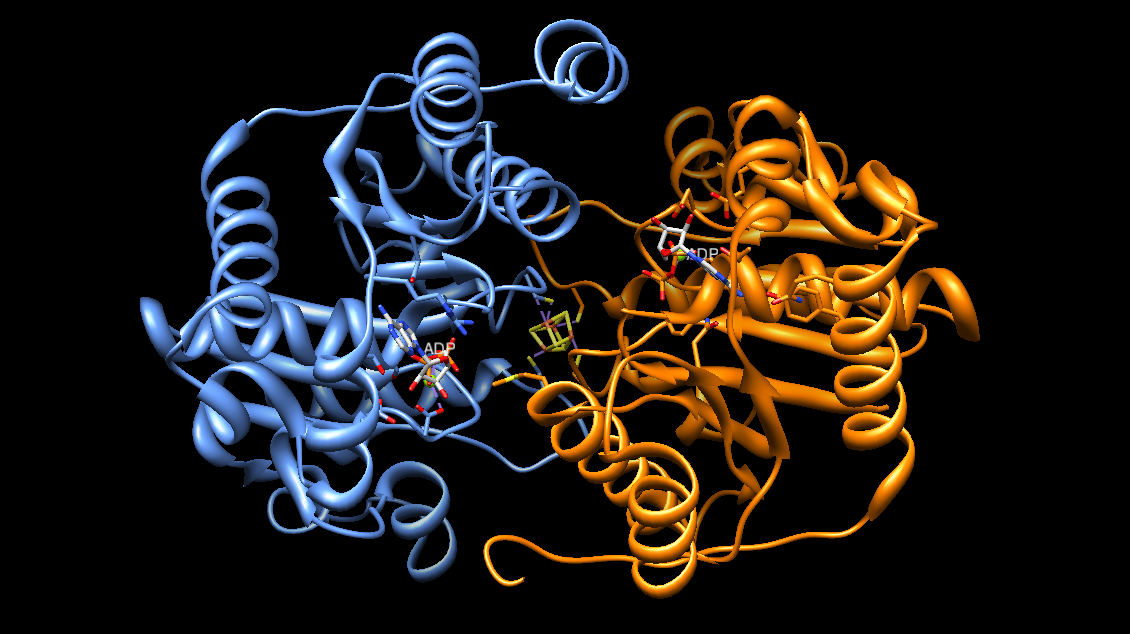 ADP-Bound
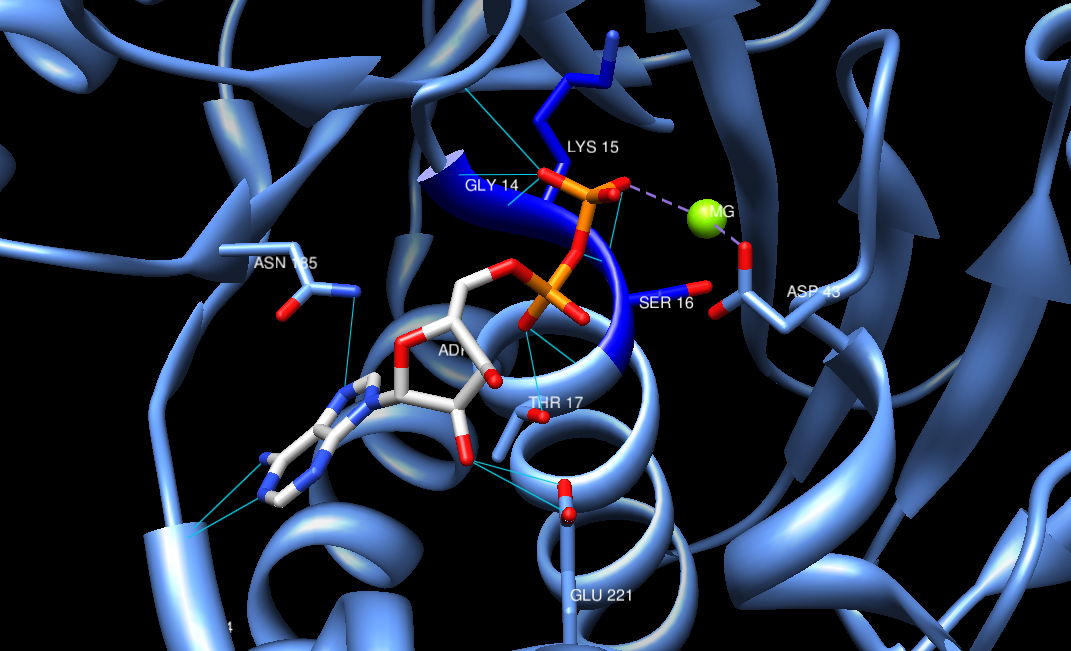 Tezcan et. al. Science 309, 1377-80, 2005
ATP-Bound
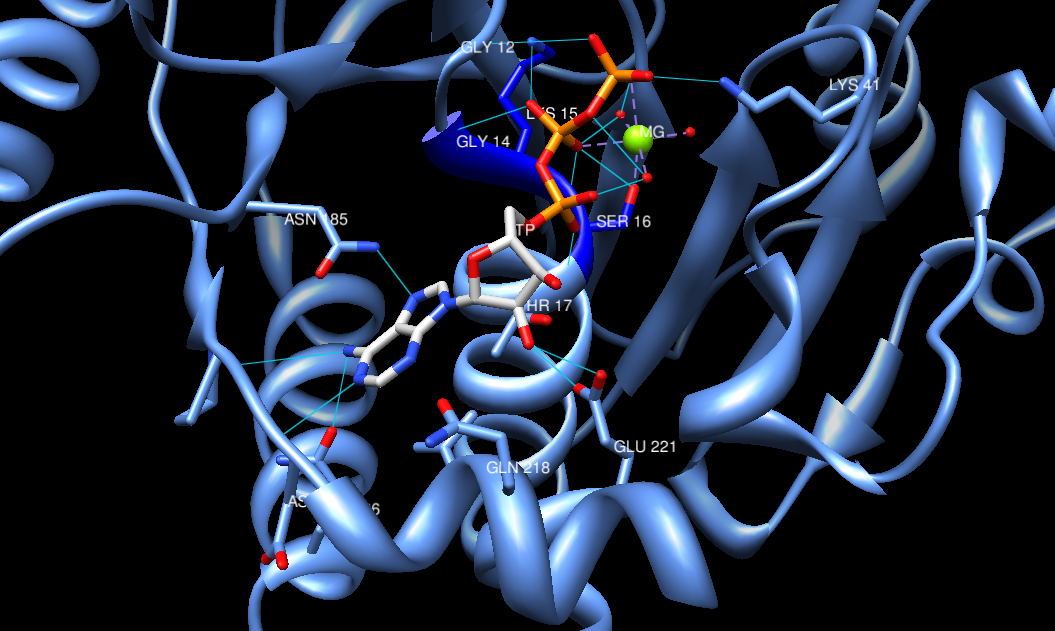 ADP vs. ATP
Dynamic Competition:
ATP & ADP compete for binding sites on Nitrogenase Fe
Bound Nitrogenase Fe protein competes for MoFe Binding
Not to mention the reaction & product release…

Net Result:
		  Association & Dissociation until N2 is full reduced

Would GTP also work?
Vina
GTP-Bound
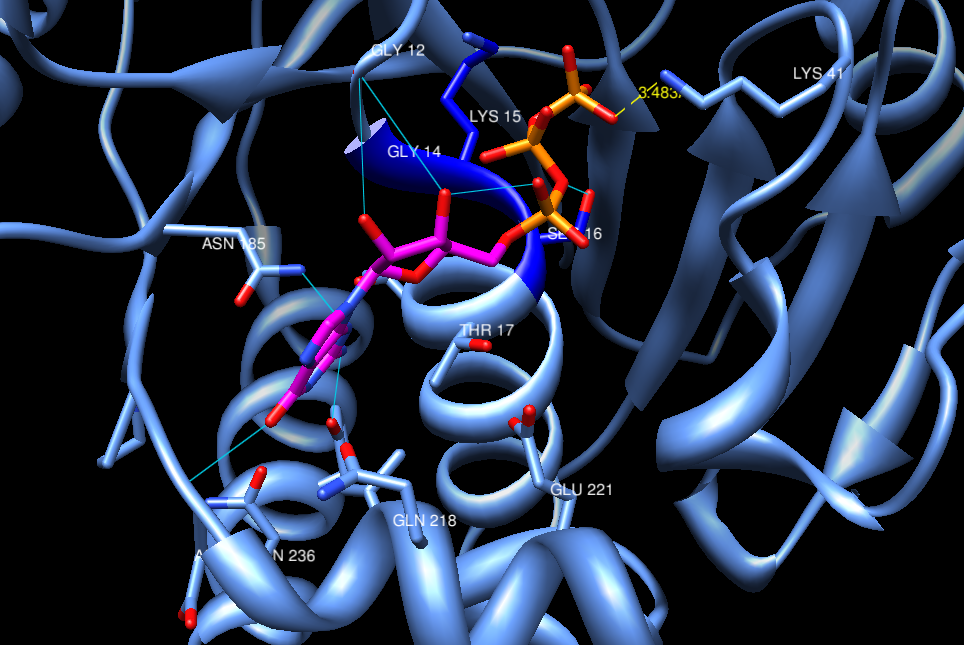 Protein-Protein Interactions
Number of Hydrogen Bonds and Salt Bridges numerous
Number of IMF is linked to stronger protein-protein interactions
Facilitates nitrogen fixation
Bonding is linked to ATP/ADP binding
Nitrogenase Fe (ADP) w/ MoFe Protein
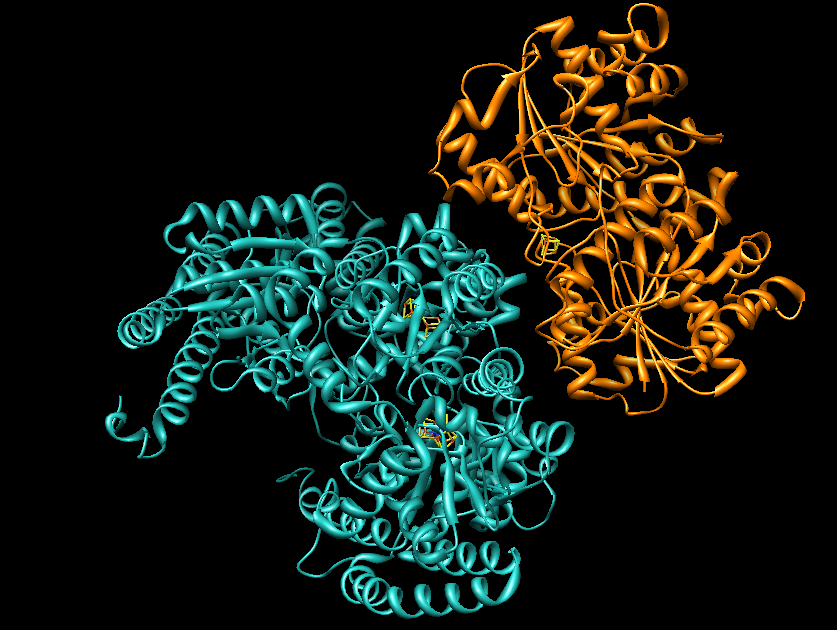 MoFe
Nitrogenase Fe
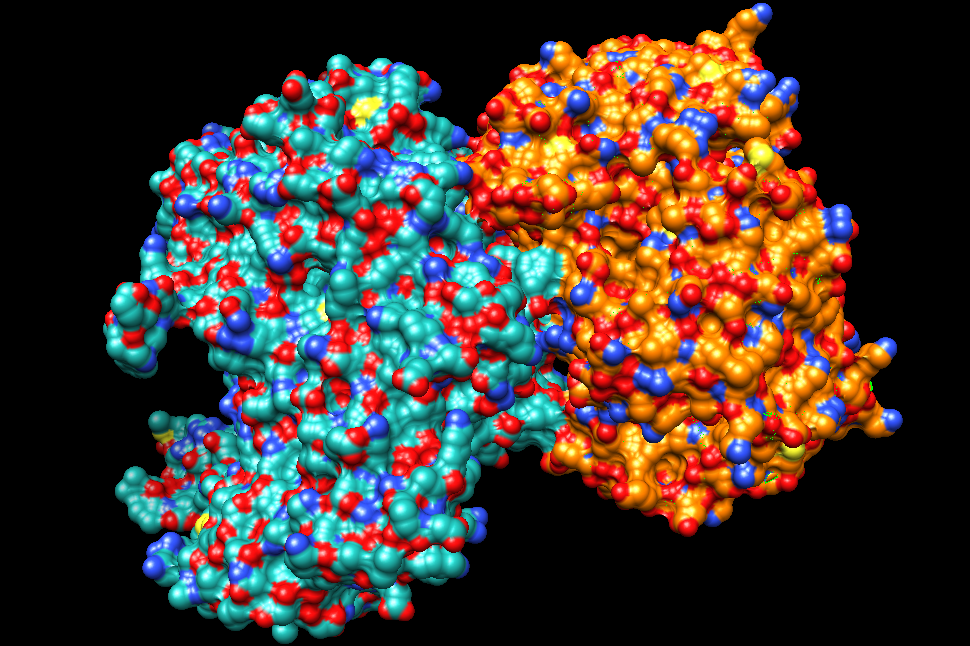 Where are we going?
Hypothetical Protein YckF
Nitrogenase Iron Protein
Diaminopimelate dicarboxylase
Glutamyl t-RNA Synthetase
[Speaker Notes: All are bacterial proteins]
Diaminopimelate Decarboxylase
Mycobacterium tuberculosis
PDB: 1HKV, 1HKW
Gokulan K, Rupp B, Pavelka MS, Jacobs WR, Sacchettini JC   (2003)
		Department of Biophysics and Biochemistry
			Texas A&M University, College Station Texas
		Lawrence Livermore National Laboratory
			Livermore, CA
		HHMI, Albert Einstein College of Medicine
			The Bronx, New York
What does DAPDC it do?
Lysine biosynthesis!
Extremely important for proper cellular expression, protein folding, etc.

Catalyzes the formation of Lysine from
meso-diaminiopimelate
Component of bacterial cell walls
Crosslinks peptidoglycan in Gram neg. and pos. bacteria
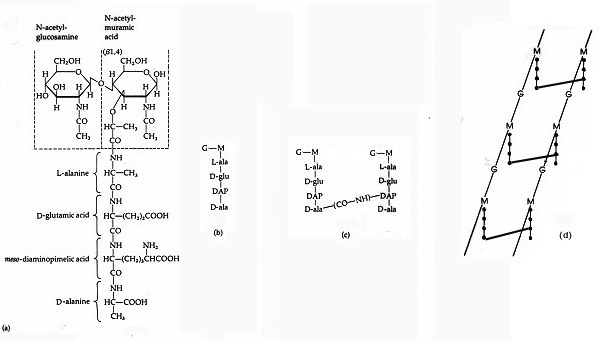 Figure 16. The structure of the muramic acid subunit of the peptidoglycan of Escherichia coli. This is the type of murein found in most Gram-negative bacteria. The glycan backbone is a repeat polymer of two amino sugars, N-acetylglucosamine (G) and N-acetylmuramic acid (M). Attached to the N-acetylmuramic acid is a tetrapeptide consisting of L-ala-D-glu-DAP-D-ala. b. Abbreviated structure of the muramic acid subunit. c. Nearby tetrapeptide side chains may be linked to one another by an interpeptide bond between DAP on one chain and D-ala on the other. d. The polymeric form of the molecule.
http://www.textbookofbacteriology.net/structure_5.html
One last note…
Why study this enzyme?
Does Mycobacterium tuberculosis sound familiar?
Substrate and reaction are not found in mammals
Great target for antibiotics
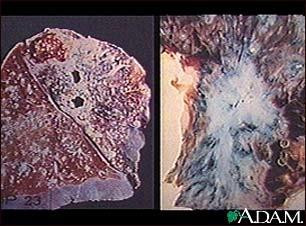 http://medicalimages.allrefer.com/large/tuberculosis-in-the-lung.jpg
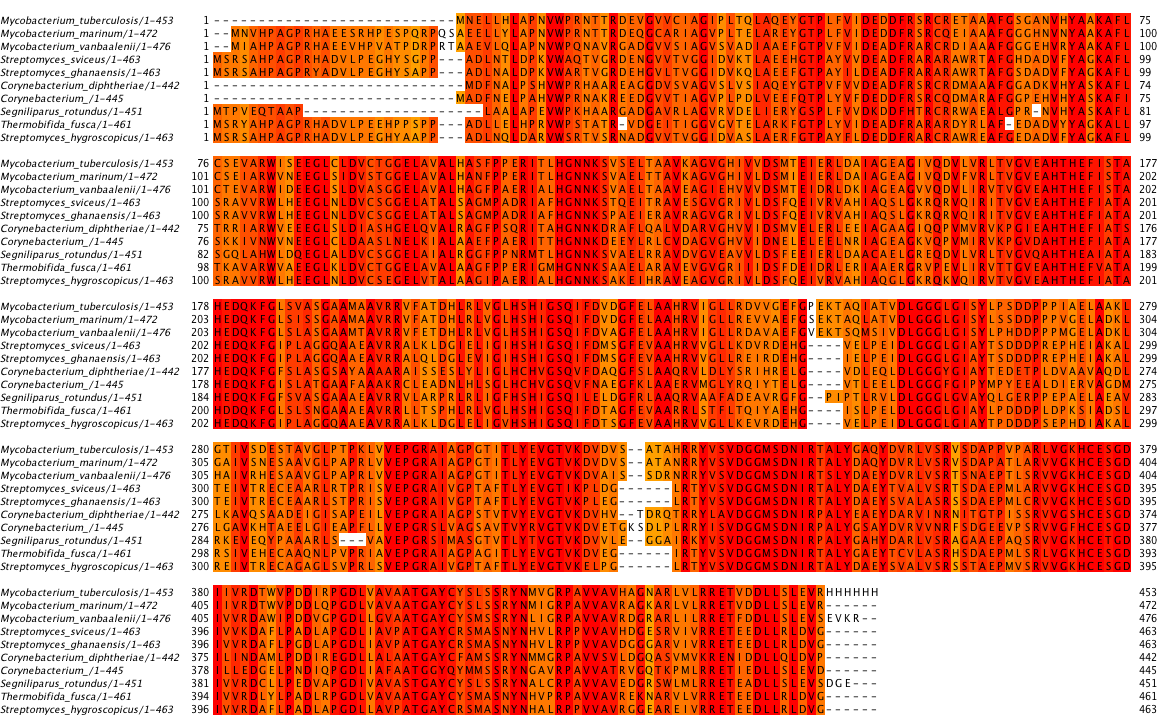 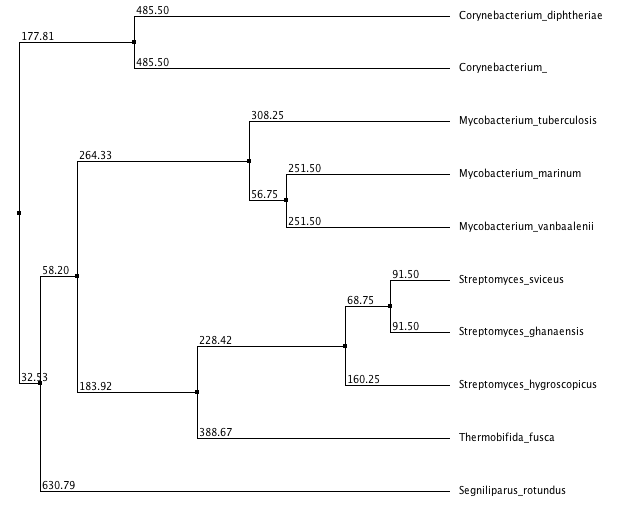 Gram (+)
Part of normal Human Flora
tuberculostearicum
Human Pathogens
Able to grow on polycyclic aromatic hydrocarbons
Well studied antibiotic producers
Break down plant cell walls
Gram (-) Opportunistic Pathogen
[Speaker Notes: All are nitrogen fixers, few are solely known for it
Denitrifying – produce N2.  Why might they have this enzyme?  ON/OFF GENE REGULATION]
What is the Reaction?
meso-Diaminopimelate  Lysine
Stereospecific & irreversible
 Uses a Vitamin B6 cofactor
Covalently linked to the protein
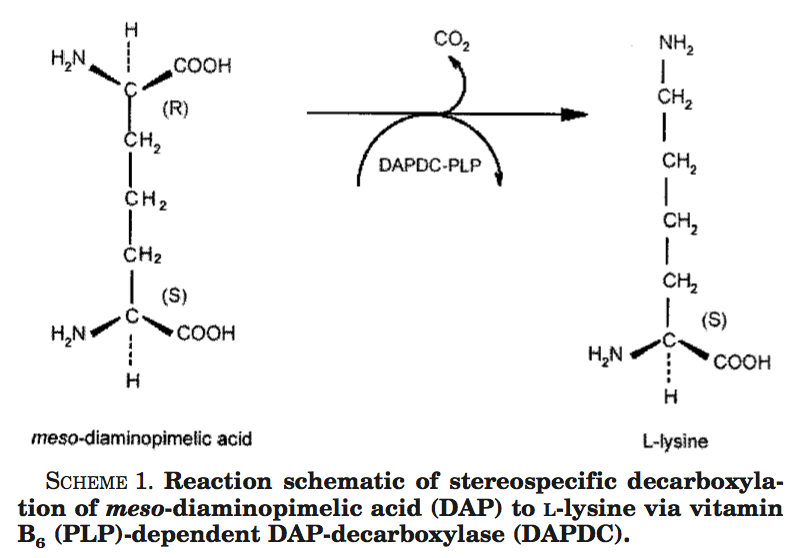 Gokulan et. al. Journal of Biological Chemistry 278(20) 18588-96 (2003)
Let’s talk about the structure…
Homotetramer in solution
Genetic studies suggest constitutive expression
3 Domains:
TIM barrel
alpha/beta domain
C-term. domain
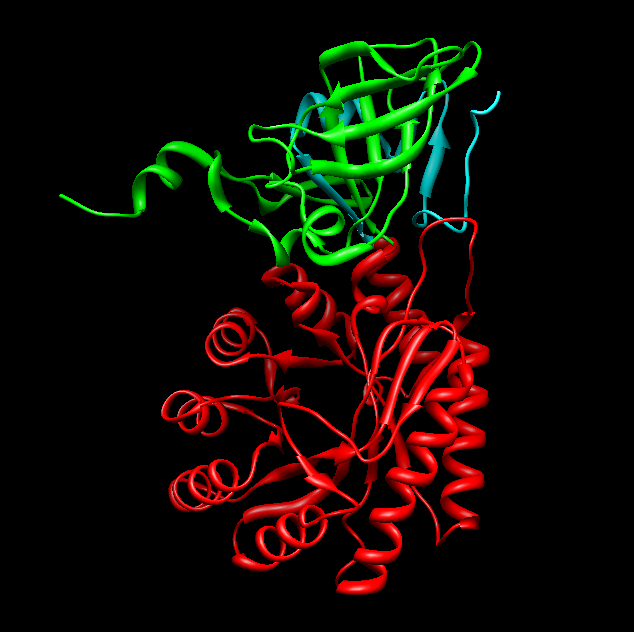 Active Site
Vitamin B6
Pyridoxal-5-phosphate
Covalently linked to Lys 72 via Schiff Base mechanism
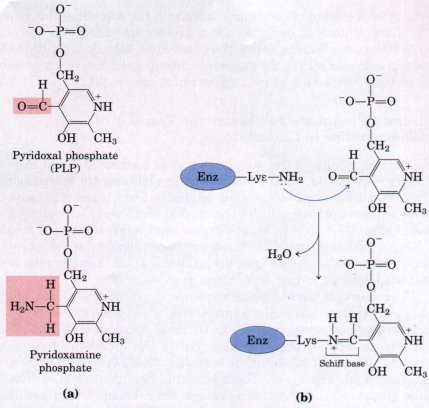 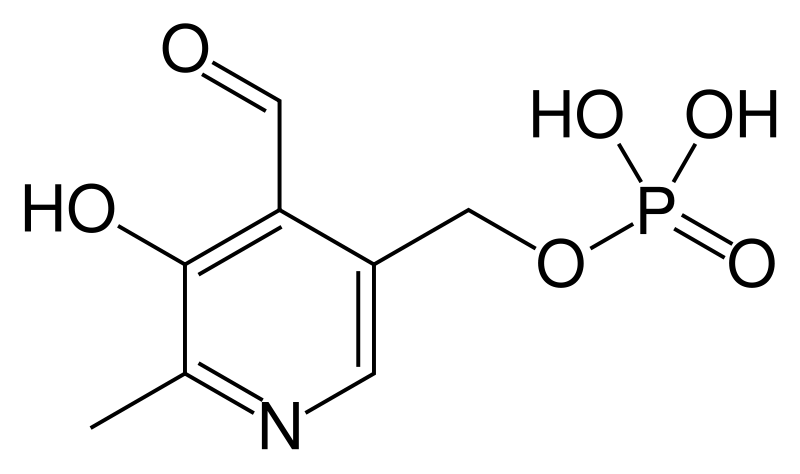 http://en.wikipedia.org/wiki/File:Pyridoxal-phosphate.svg, http://www.bioinfo.org.cn/book/biochemistry/chapt17/512.jpg
Where is this in DAPDC?
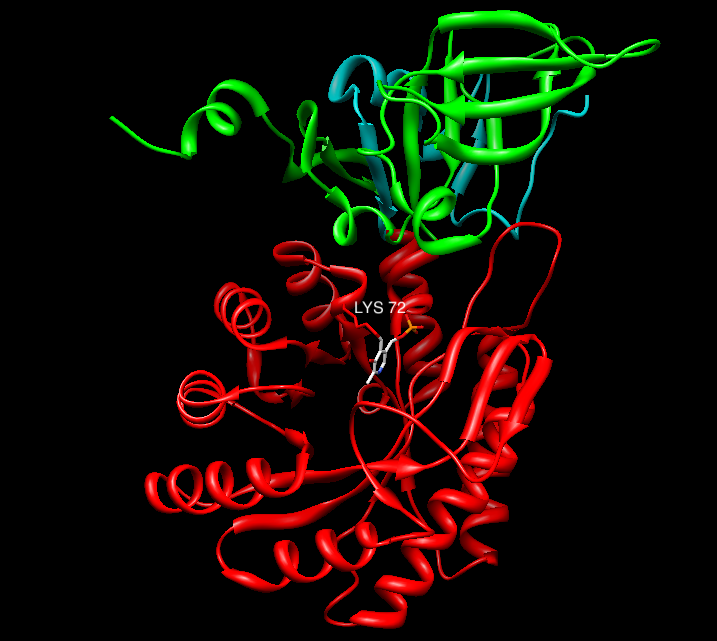 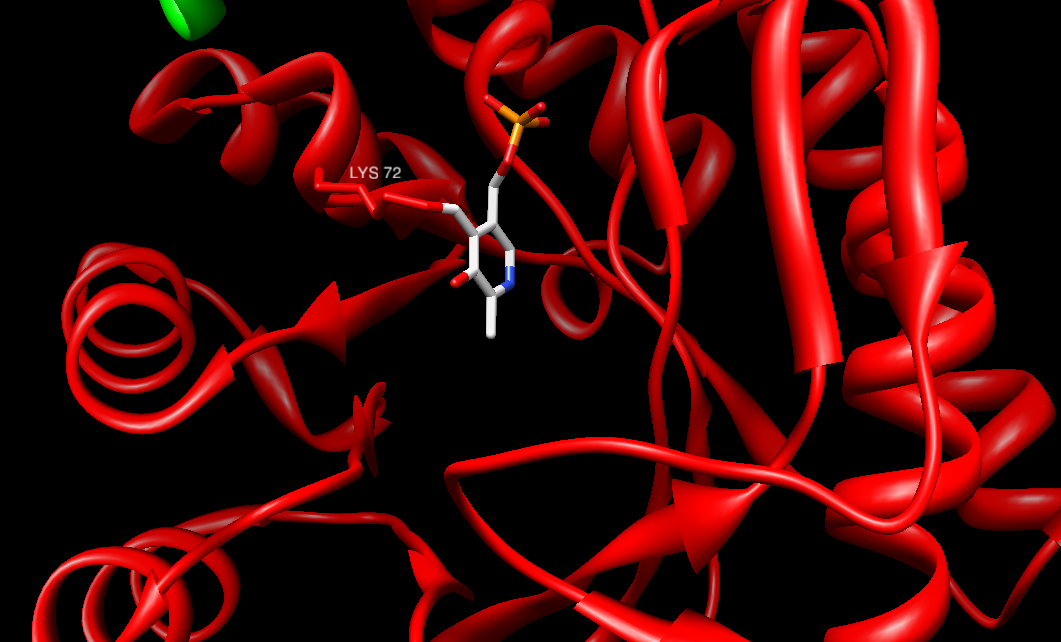 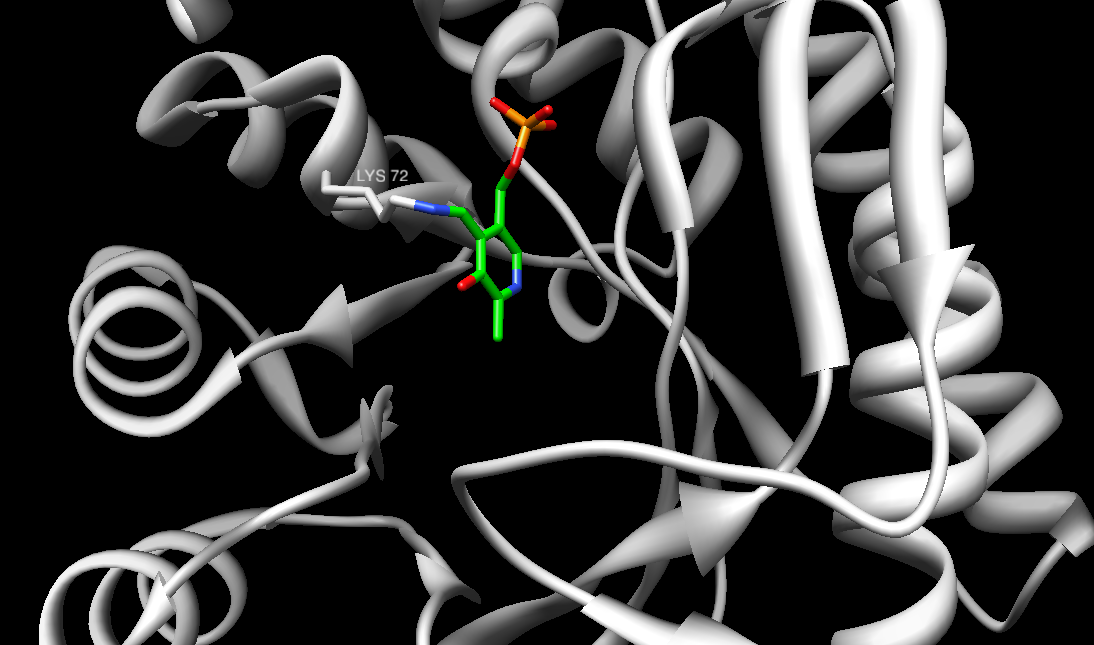 B6
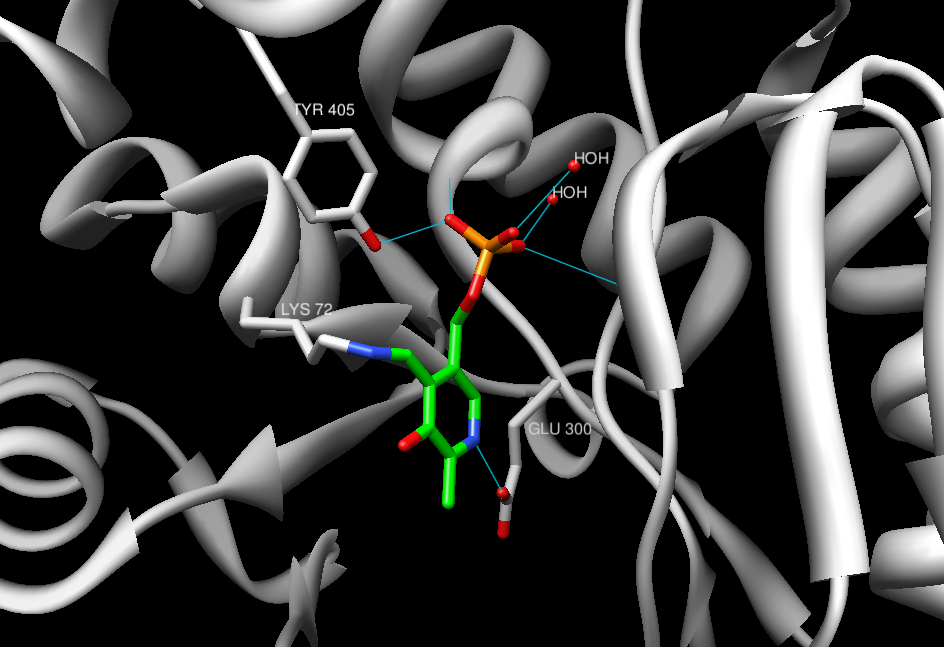 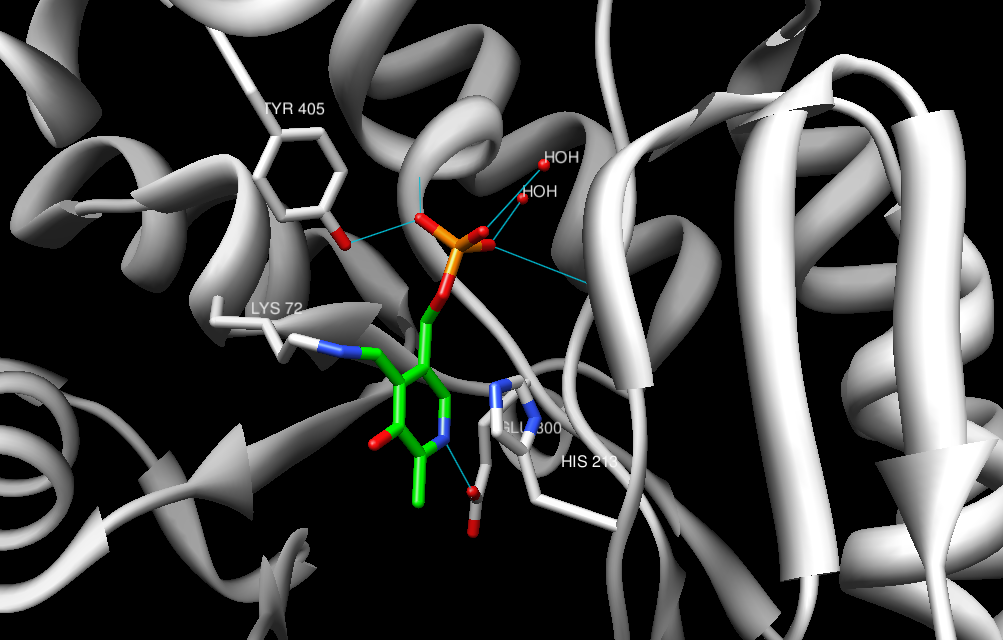 π-π interaction
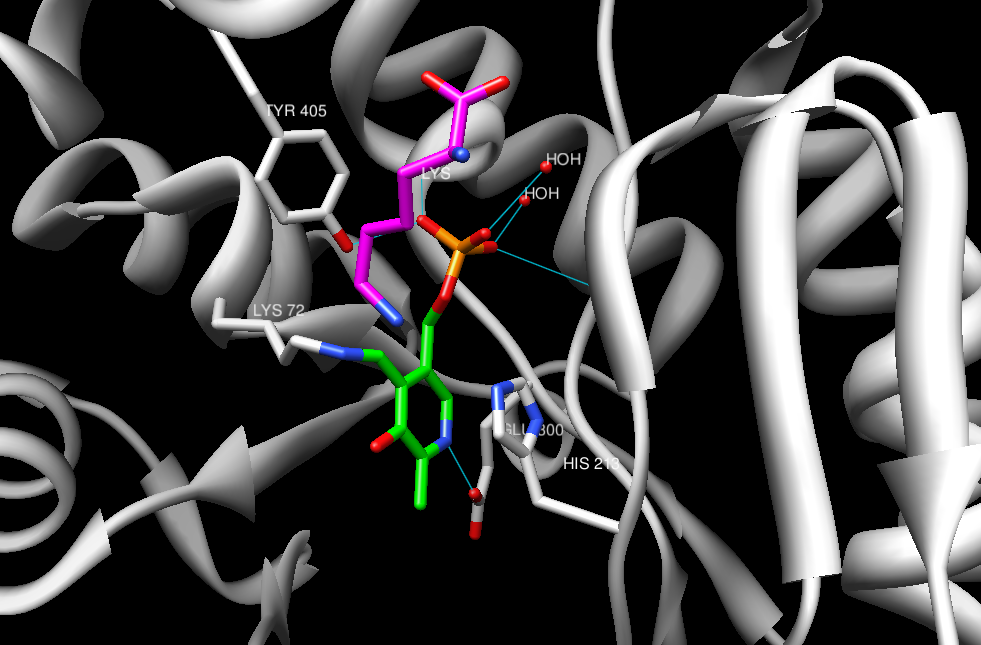 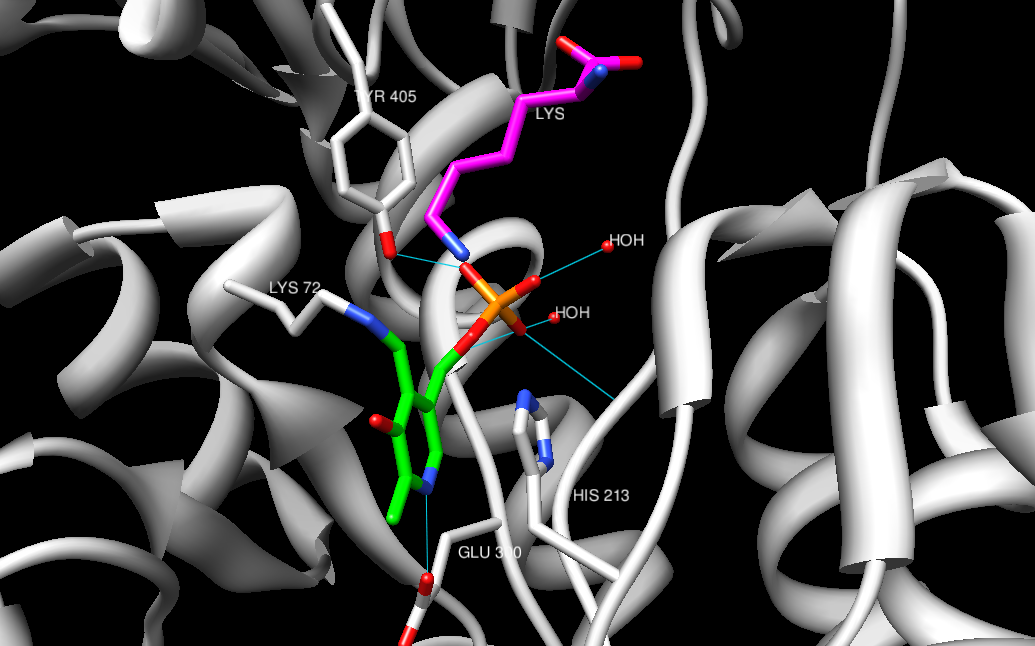 Great!  Now, how does this happen?
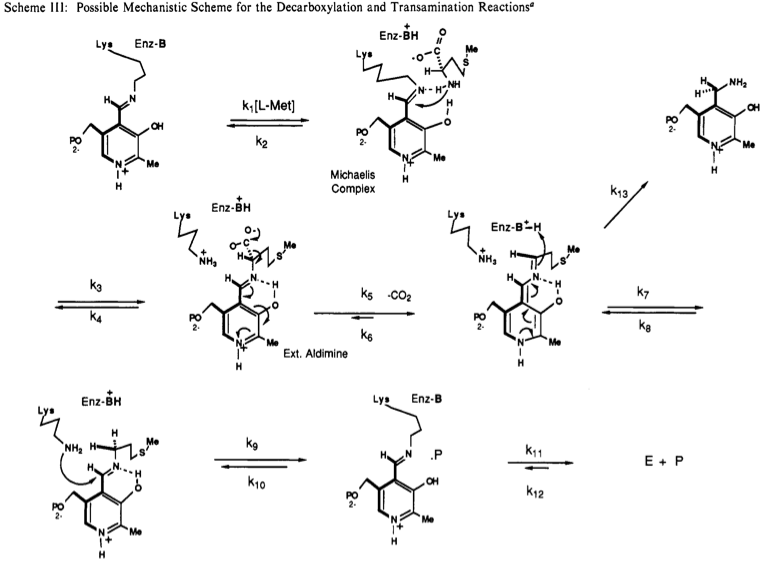 Akhtar M Biochemistry 29:7648-60 (1990)
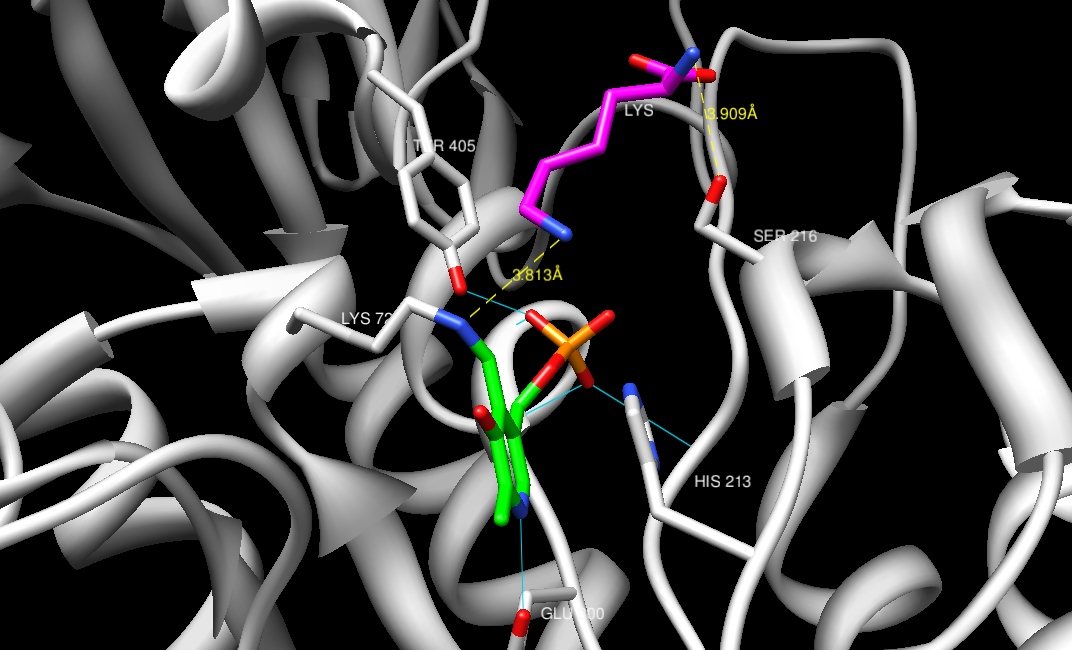 Inhibition
Antitubercular/anti-mycobacterial agent development

α-difluoromethylornithine (DFMO/Eflornithine)
Suicide inhibitor
Targets T. brucei ornithine decarboxylase
Links Pyridoxal-5-phosphate w/ Cysteine

Does it affect DAPDC?

VINA!
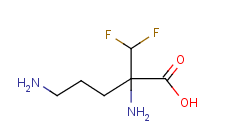 http://www.lookchem.com/300w%5C2010-8%5C0af42779-57bb-445f-9dae-f06983d113d7.png
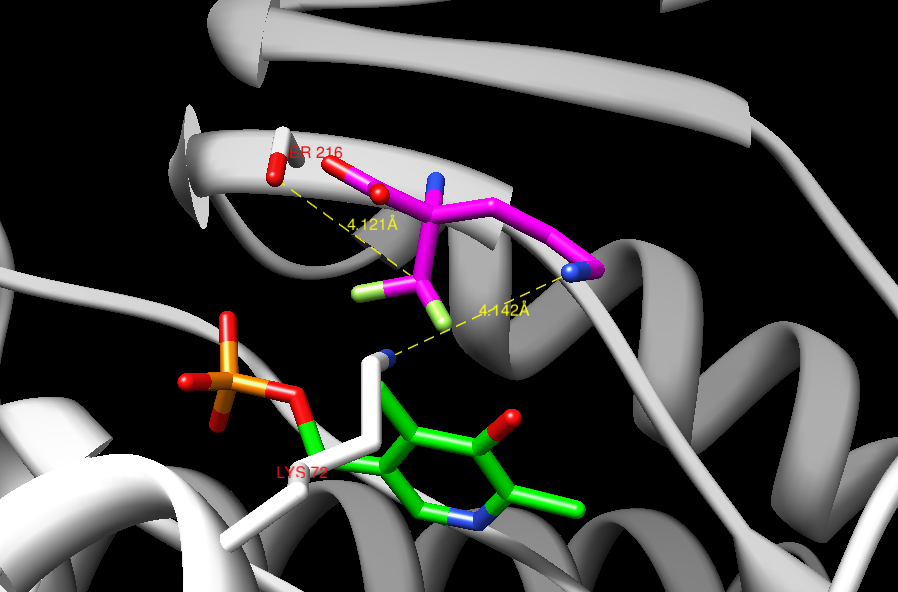 DFMO
That might not work…

I designed my own:
Difluoromethyllysine (DFML)
Already exists… (otherwise I would have patented it)
“Zach AttackTM”
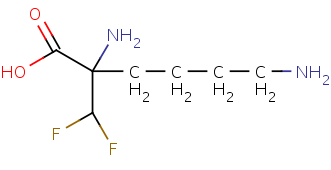 http://enzyme-information.info/Mol/Mol.image.php4?ID=20914
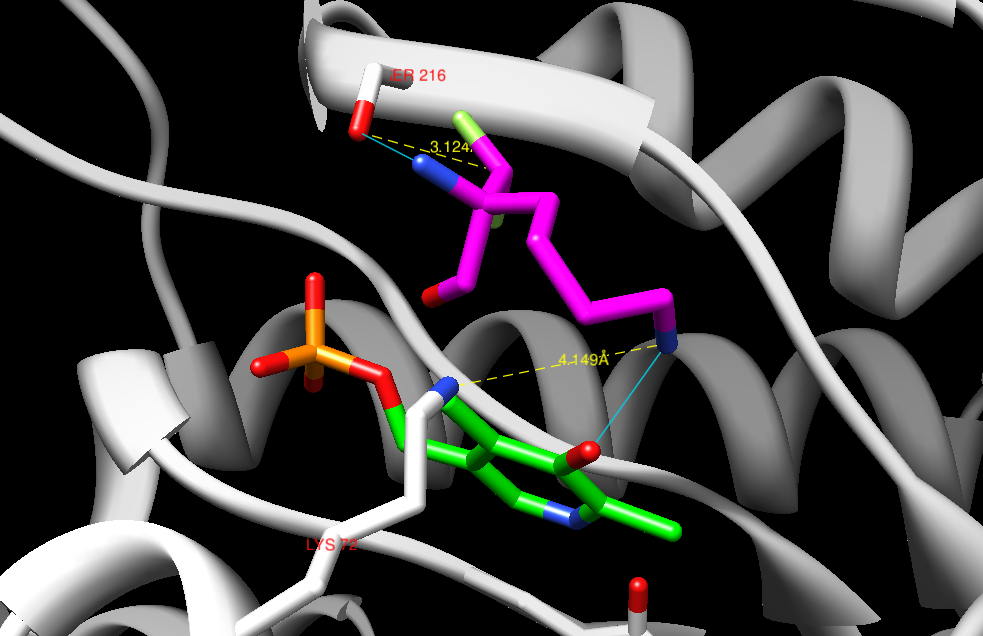 Where are we going?
Hypothetical Protein YckF
Nitrogenase Iron Protein
Diaminopimelate dicarboxylase
Glutamyl t-RNA Synthetase
[Speaker Notes: All are bacterial proteins]
Glutamyl-tRNA Synthetase
Thermus thermophilus
PDB: 1J09, 1N75, 1N77, 1N78
Sekine S-I, Nureki O, Dubois DY, Bernier S, et. al. (2003)
	Cellular Signaling Laboratory and Structurome Group
		RIKEN Harima Institute at Hyogo, Japan
	Department of Biophysics and Biochemistry
		University of Tokyo, Japan
What does Glutamyl-tRNA synthetase do?
Catalyzes the aminoacylation of tRNAGlu
Ligates the correct tRNA molecule with the correct amino acid

Specific for tRNA with YUC (Glutamate) anticodons
Y = pyrimidines (C or T)
Remember:
tRNA has anticodon
mRNA has codon

Why is this enzyme important?
Proper expression of the genetic code!
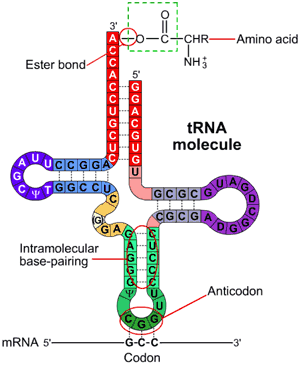 http://www.wiley.com/college/boyer/0470003790/structure/tRNA/trna_diagram.gif
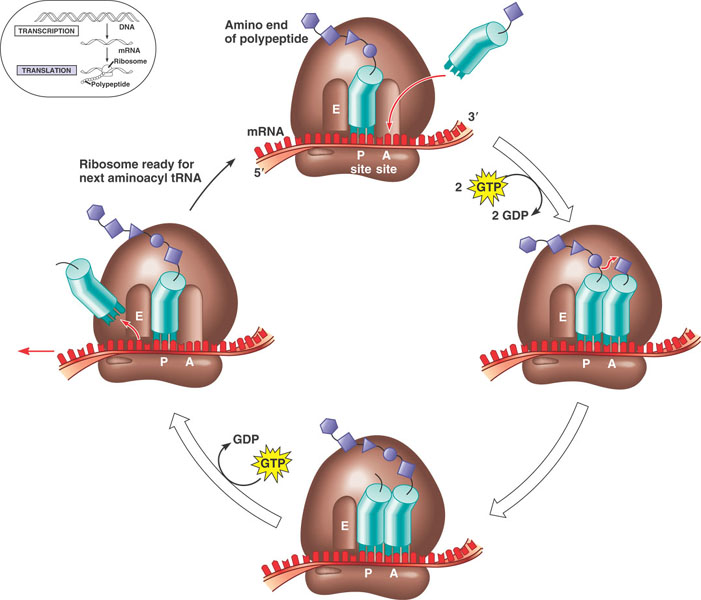 http://kvhs.nbed.nb.ca/gallant/biology/translation_elongation.jpg
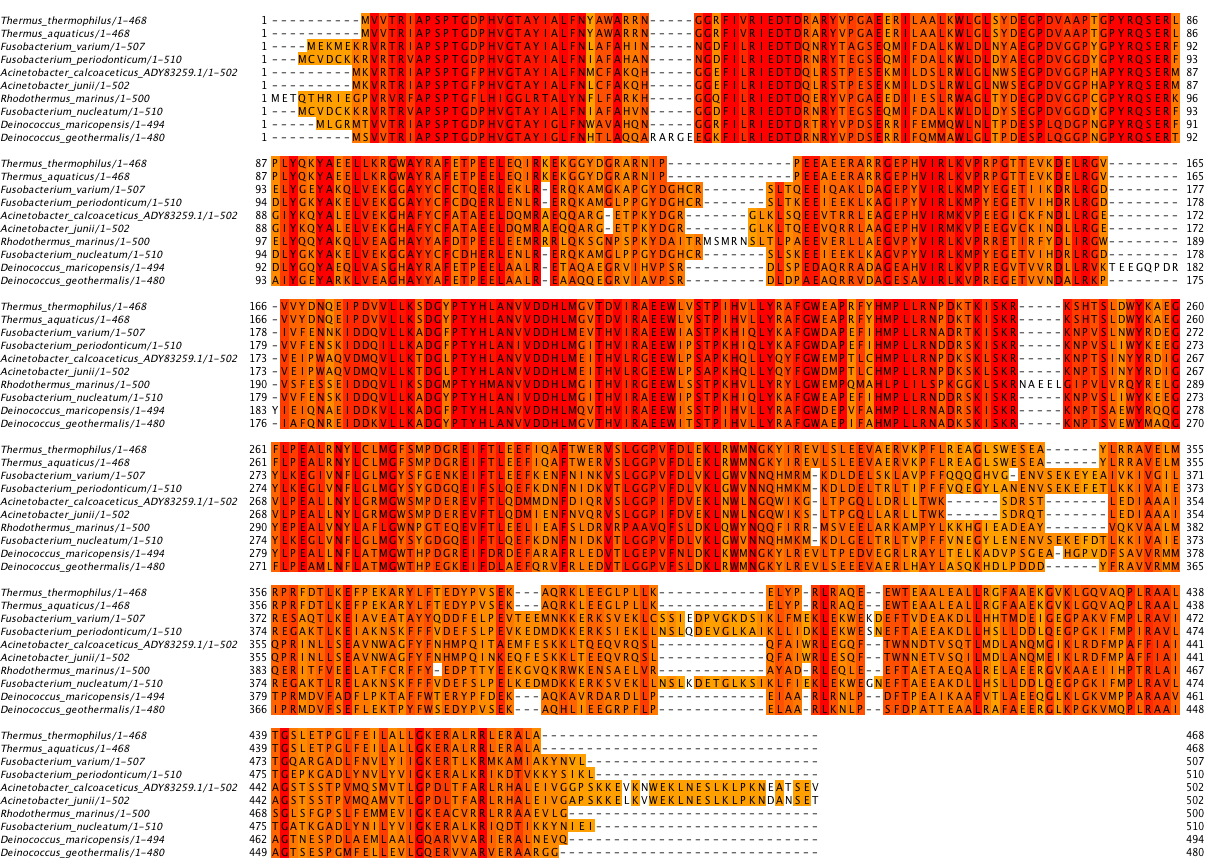 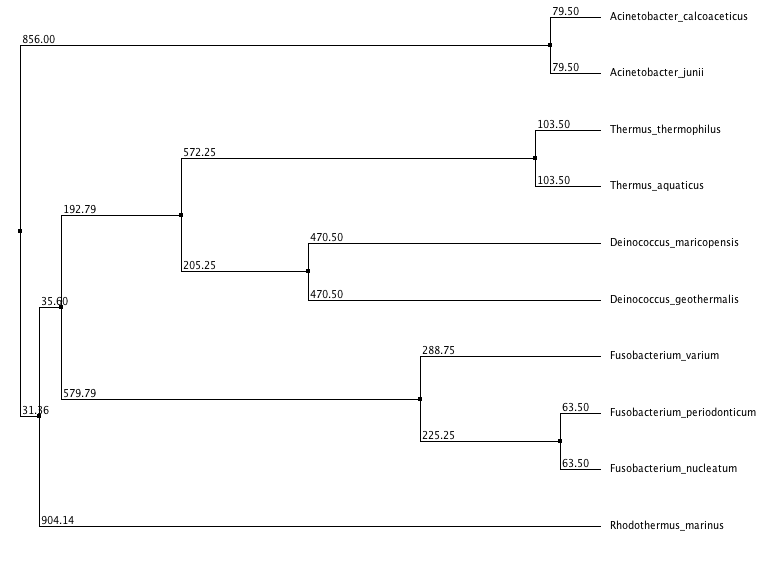 Proteobateria
Oxidize organic compounds
Thermophiles
(optimal growth at 65-70°C)
Highly resistant to toxins, UV and
γ-radiation
Filamentous Human Pathogens
(gastroinestinal
& oral)
Thermophile
(≥65°C)
[Speaker Notes: All are nitrogen fixers, few are solely known for it
Denitrifying – produce N2.  Why might they have this enzyme?  ON/OFF GENE REGULATION]
Mechanistically Speaking…
Glutamyl-tRNA synthetase:
Positions backbone carboxylate carbon of free Glutamate to attack ATP-α phosphorous
Diphosphate leaving group
Formation of Glu-AMP intermediate
Nucleophilic attack by tRNA base 3’-OH
Formation of tRNA-amino acid ester

Proximity and Coaxial orientation
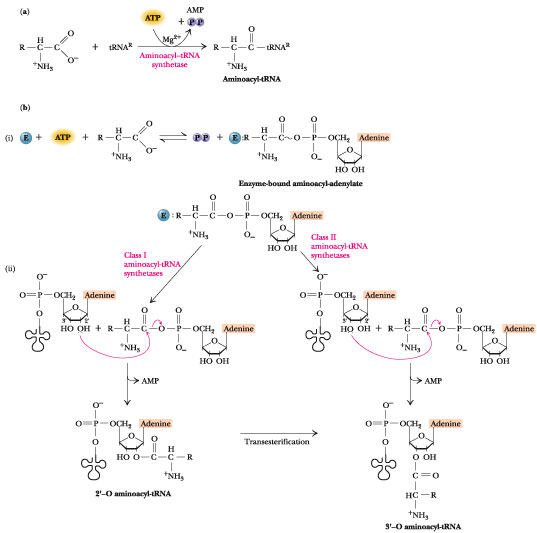 http://web.virginia.edu/Heidi/chapter32/Images/8883n32_05.jpg
[Speaker Notes: http://web.virginia.edu/Heidi/chapter32/Images/8883n32_05.jpg]
Stuctures!
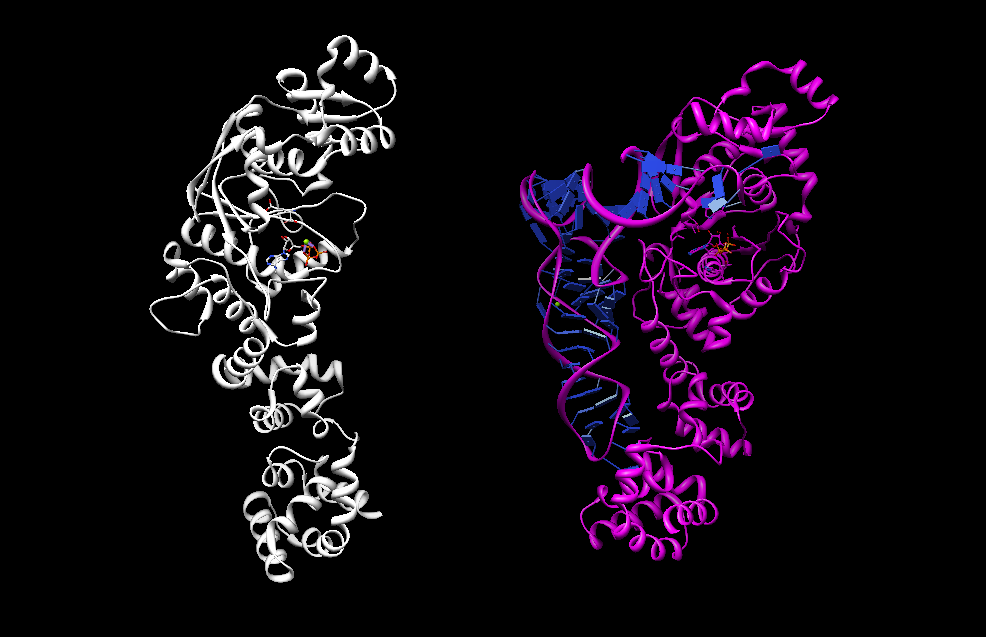 Glutamyl-tRNA synthetase (GluRS)
CP domain
Rossman-fold domain
Active site
SC-fold domain
2x Anticodon-binding domains

Unique configuration complementary
	to tRNA bidning
Bridging Structure and Fucntion
tRNA synthetase is activated by tRNA binding
Requires correct tRNA anticodon
CUC in these models
Places ATP in correct orientation
Active-site rearrangement

ATP can have both a “productive” and “nonproductive” orientation within the active site
KISKR motif
HVGT motif
Distance
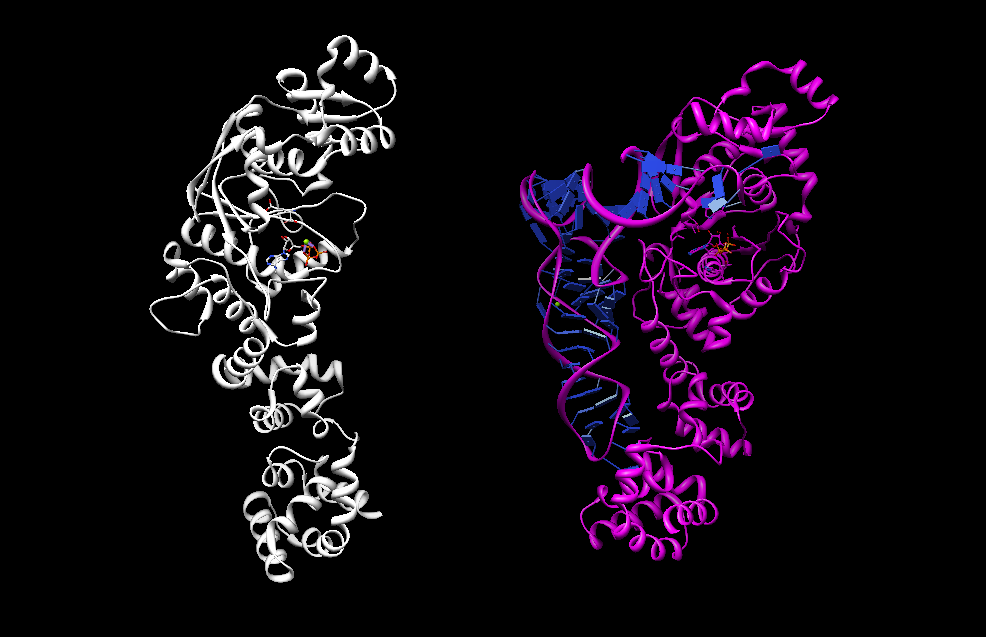 Active Site(s)
Anticodon Recognition
GluRS-tRNAGlu boud
GluRS
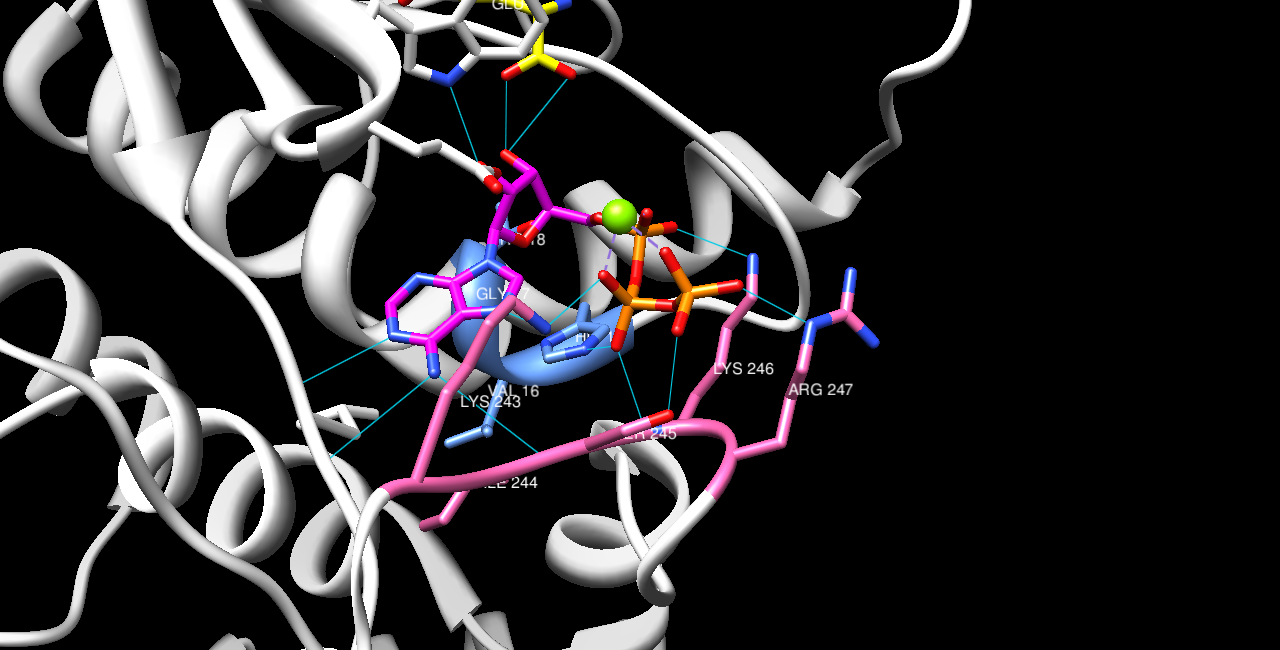 Trp 209
Glu 208
ATP
KISKR motif
HVGT motif
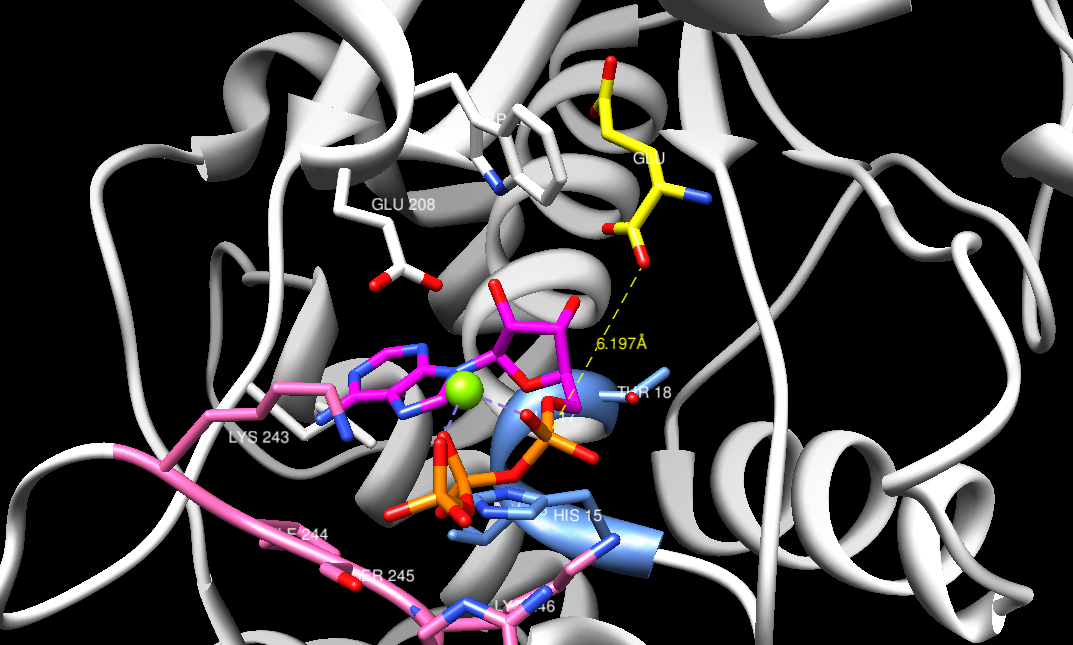 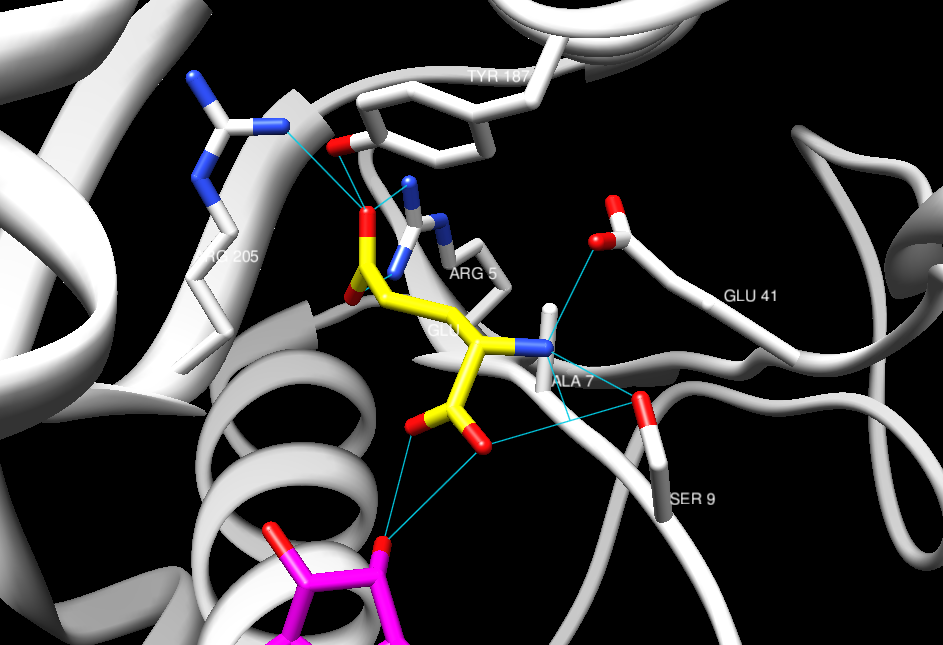 Active Site Specificity
Notice Arg5

Idea: Arg5 is essential to substrate binding

To test:  In silico mutagenesis & binding studies with Vina
Used the inactive form of tRNA synthetase
Crystal structure with Glu bound
Removed ATP

Arg5Asp, binding with arginine
Arg5Trp, binding with phenylalanine
Arg5Asp, binding with arginine
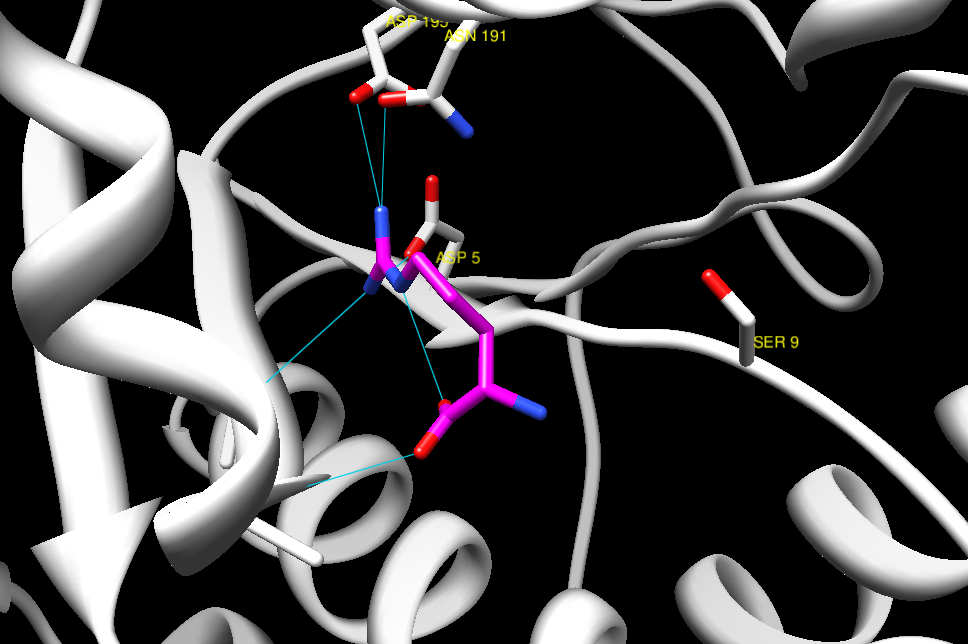 Arg
Arg5Trp, binding with phenylalanine
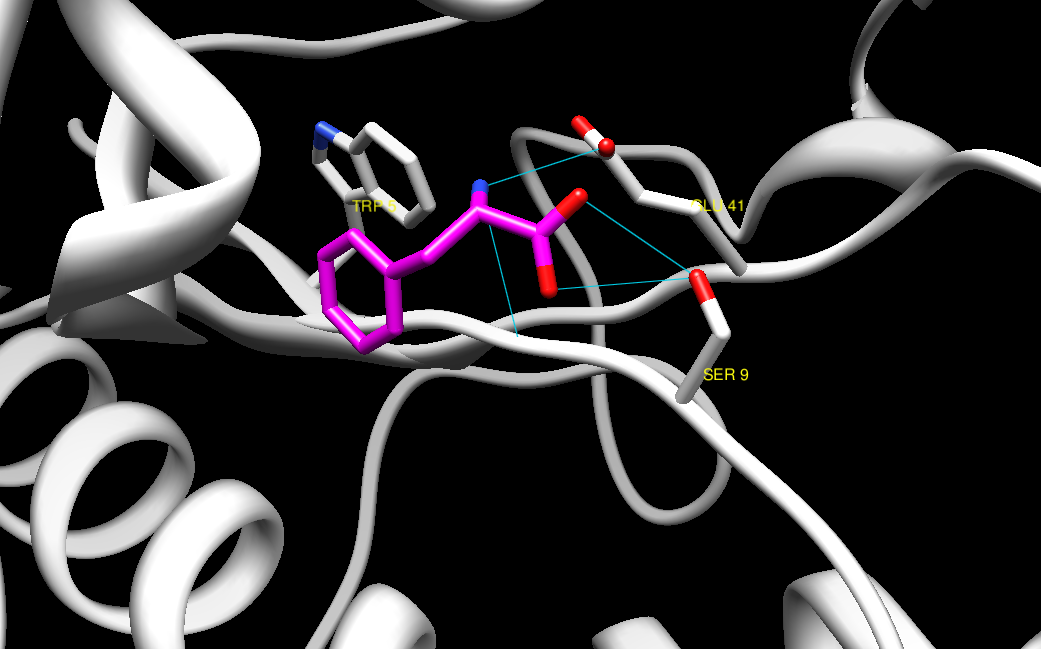 Phe
t-RNA binding: Changes in Active Site
That was in the inactive form

What about t-RNA binding?
ATP “inactive”  “active” substites
No KISKR or HVGT motif HB

t-RNA, ATP GluRS
tRNA, glutamol-AMP GluRS
Aminoacyl-adenylate analog
C=O  CH2
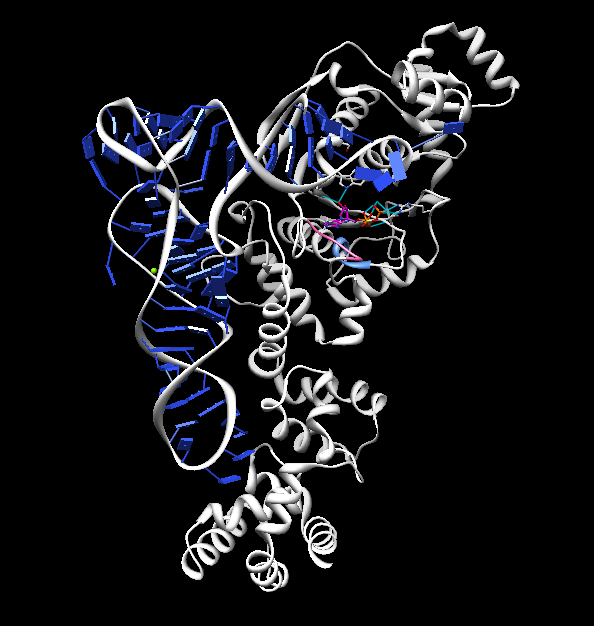 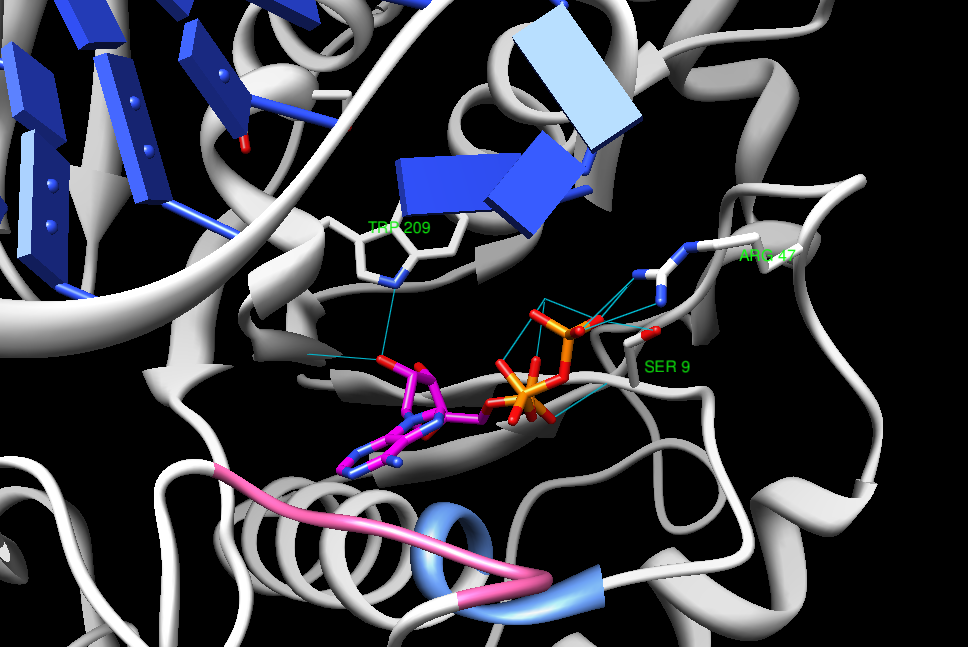 A
HOH
ATP
KISKR motif
HVGT motif
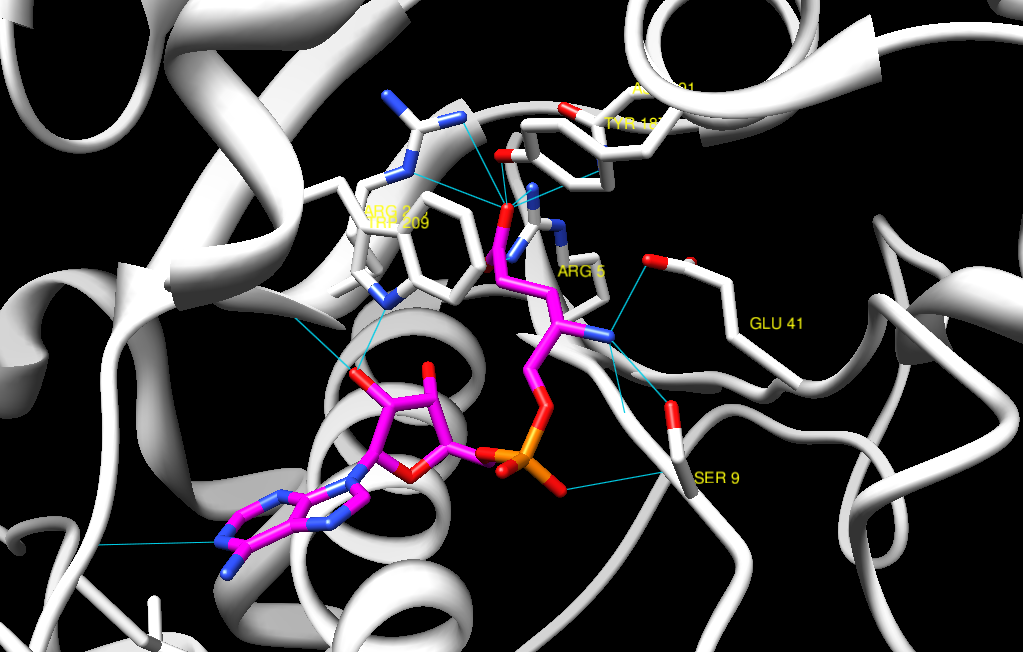 ATP shift, not Glu
[Speaker Notes: Many of the same residues coordinating Glu are still there.  ATP is differentially bound!]
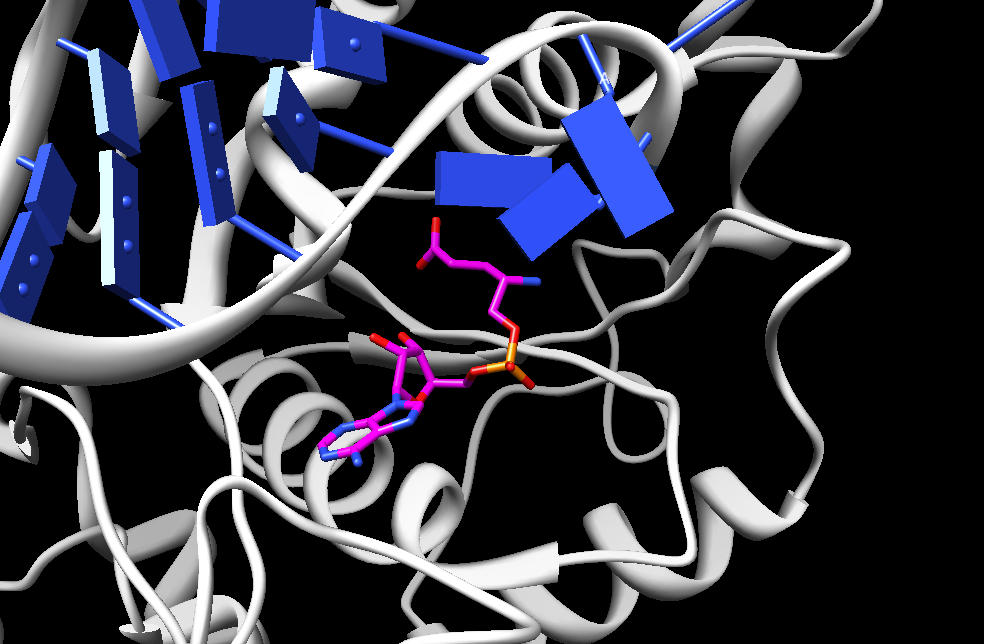 A
A
C
AMP-Glu Analog
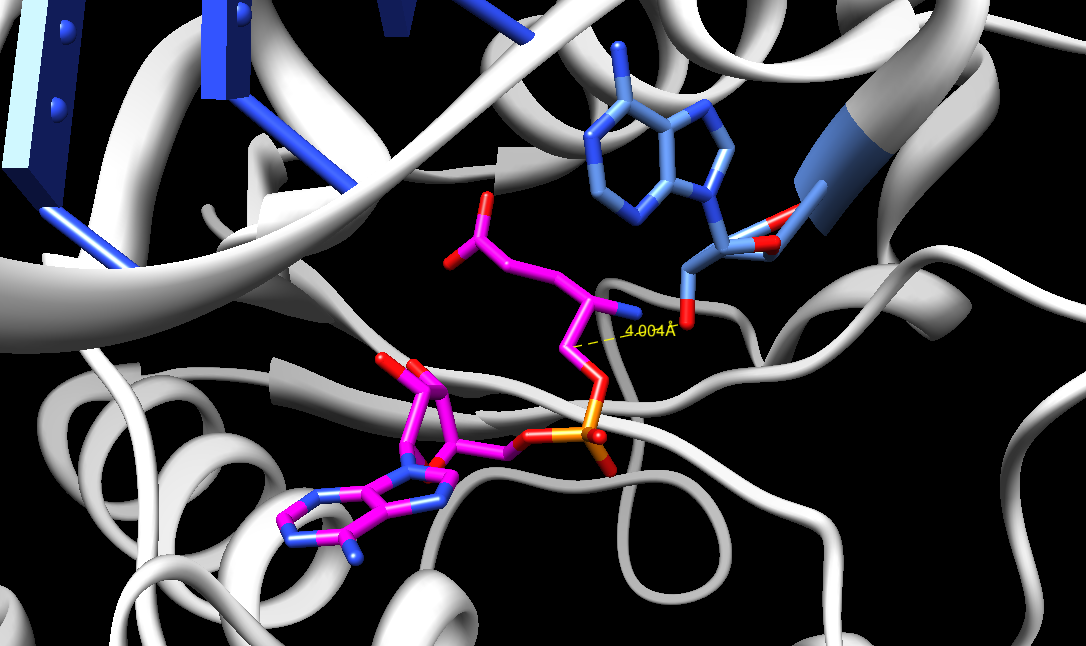 A
AMP-Glu Analog
Whew!
So, we’ve established how the active site works…

But, how does tRNAGlu correctly pair the Glutamate with the cognate tRNA molecule?

tRNA anticodon recognition site
CUC
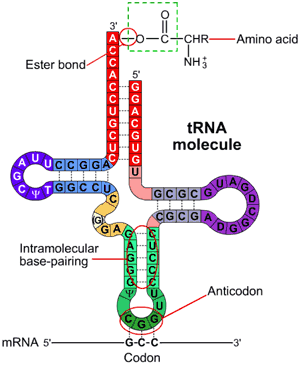 http://www.wiley.com/college/boyer/0470003790/structure/tRNA/trna_diagram.gif
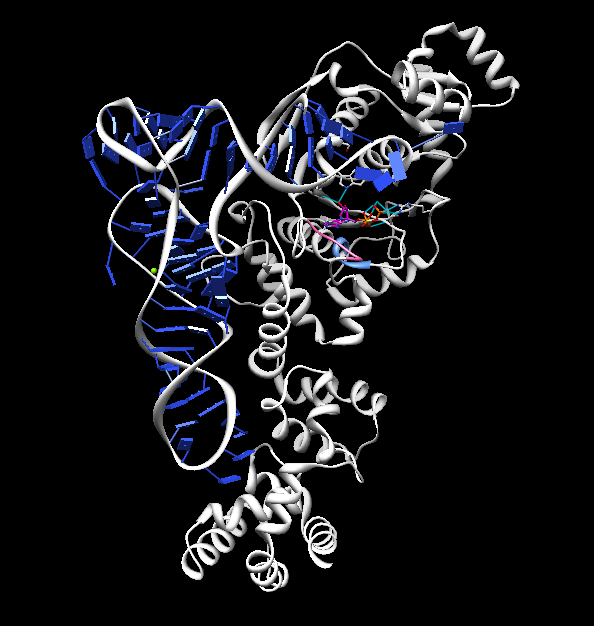 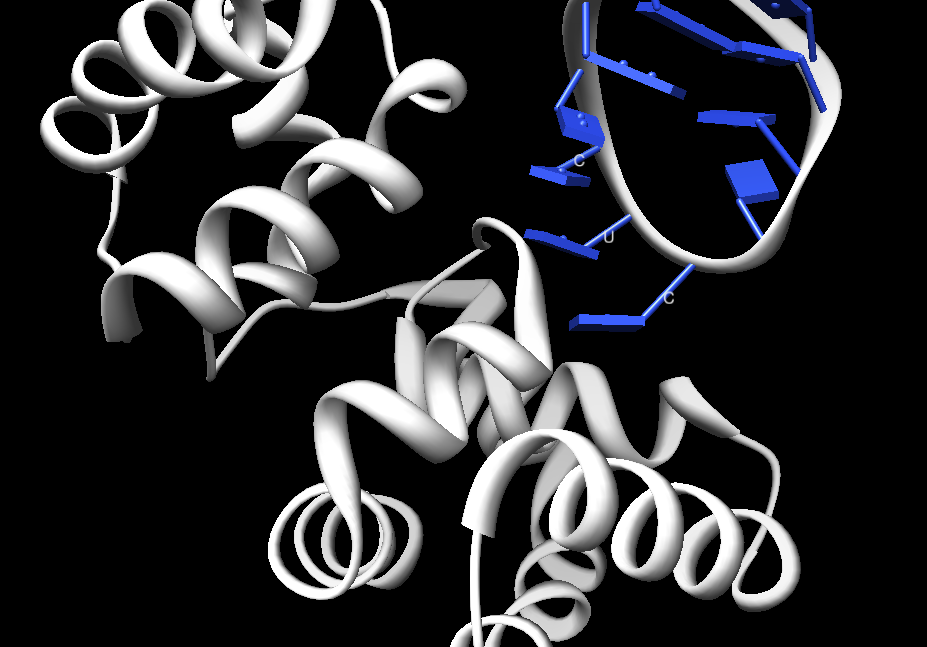 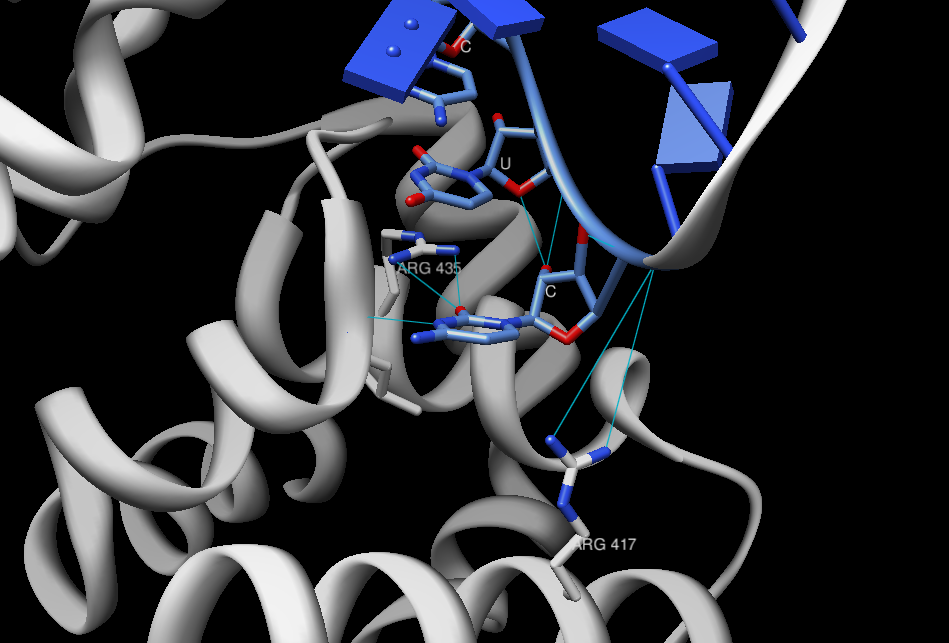 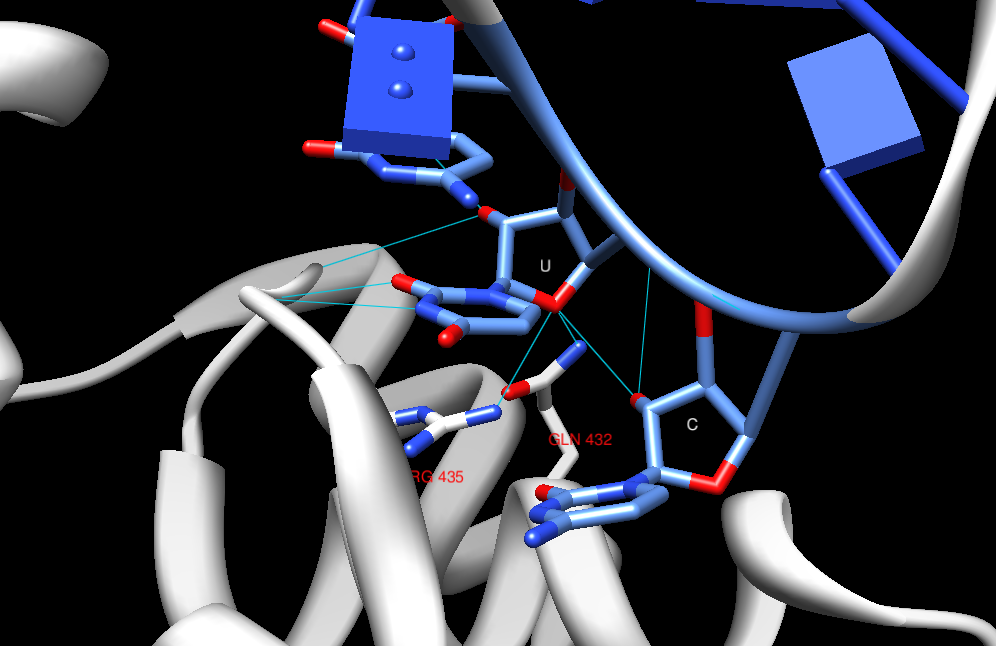 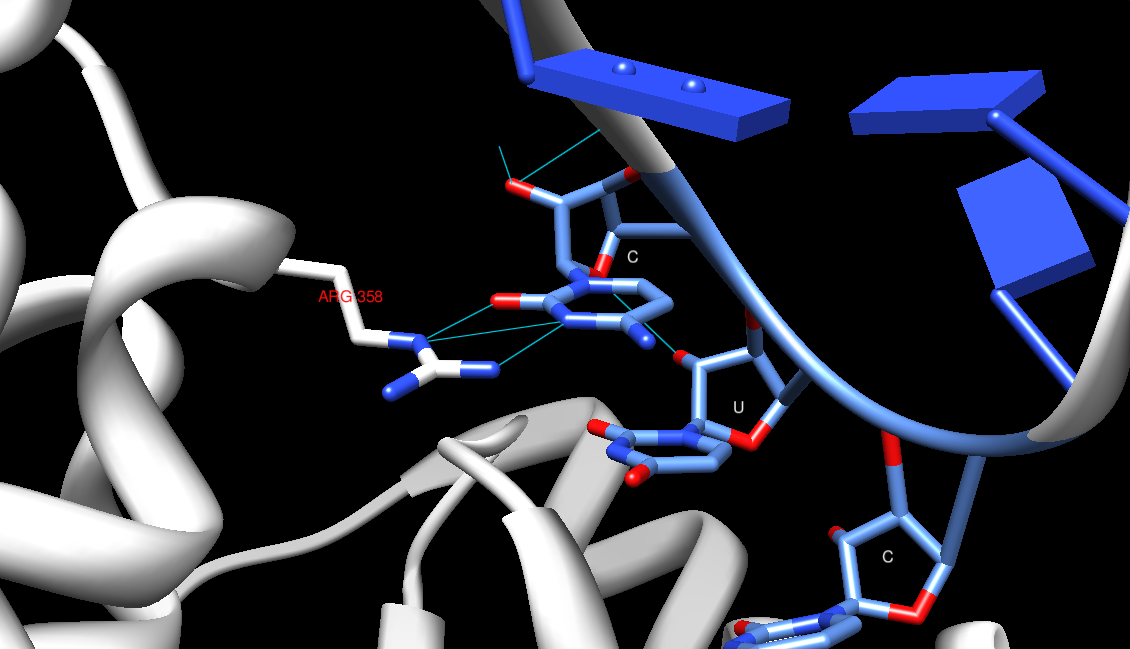 (A)
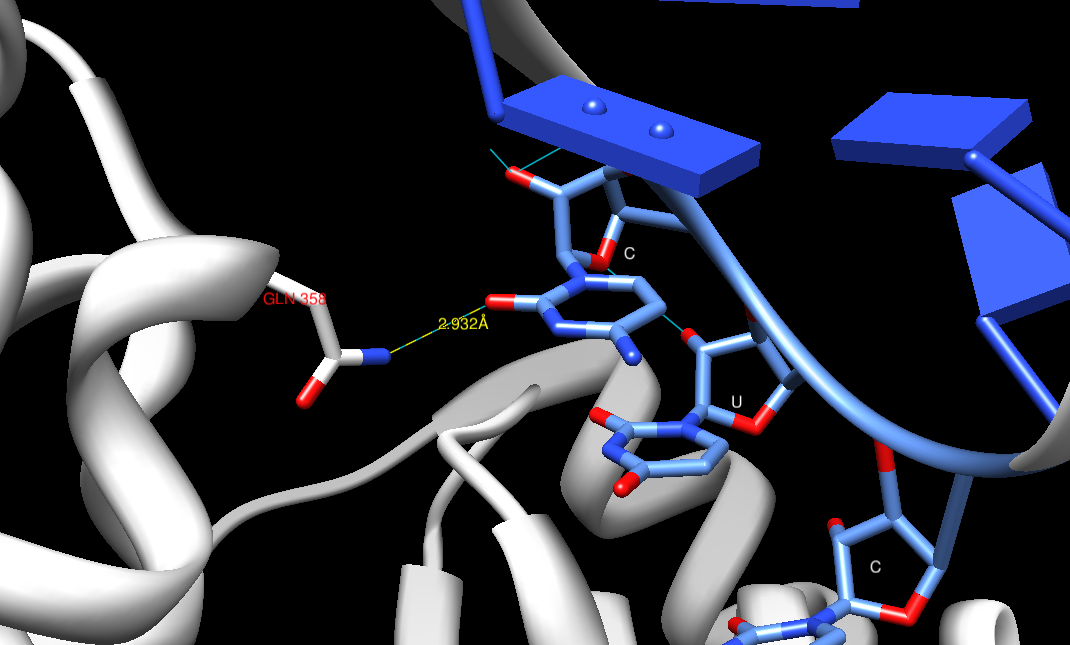 This Mutation?
Arg358Gln mutation
Non-disciminating synthetase
Allowed for aminoacylation (Glu) of both Glu and Gln tRNAs.
Glu anticodon: YUC
Gln anticodon: YUG
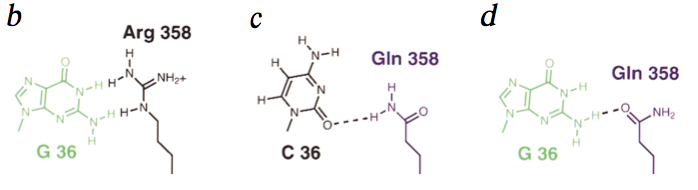 Sekine S-I et. al. Nature Structural Biology 8(3), 203-6 ,2001
Thank you!!!
Questions?